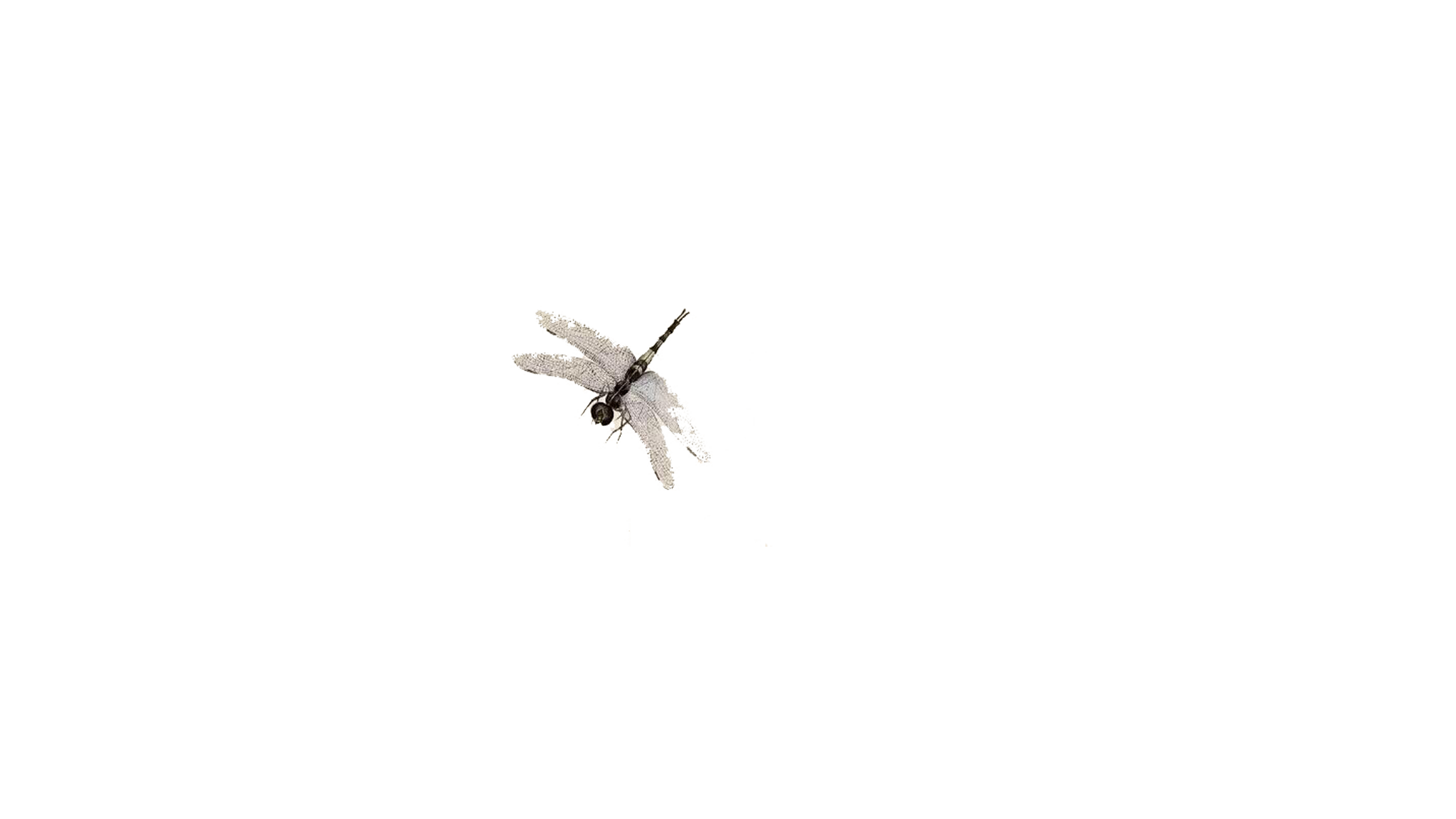 Bài mở đầu
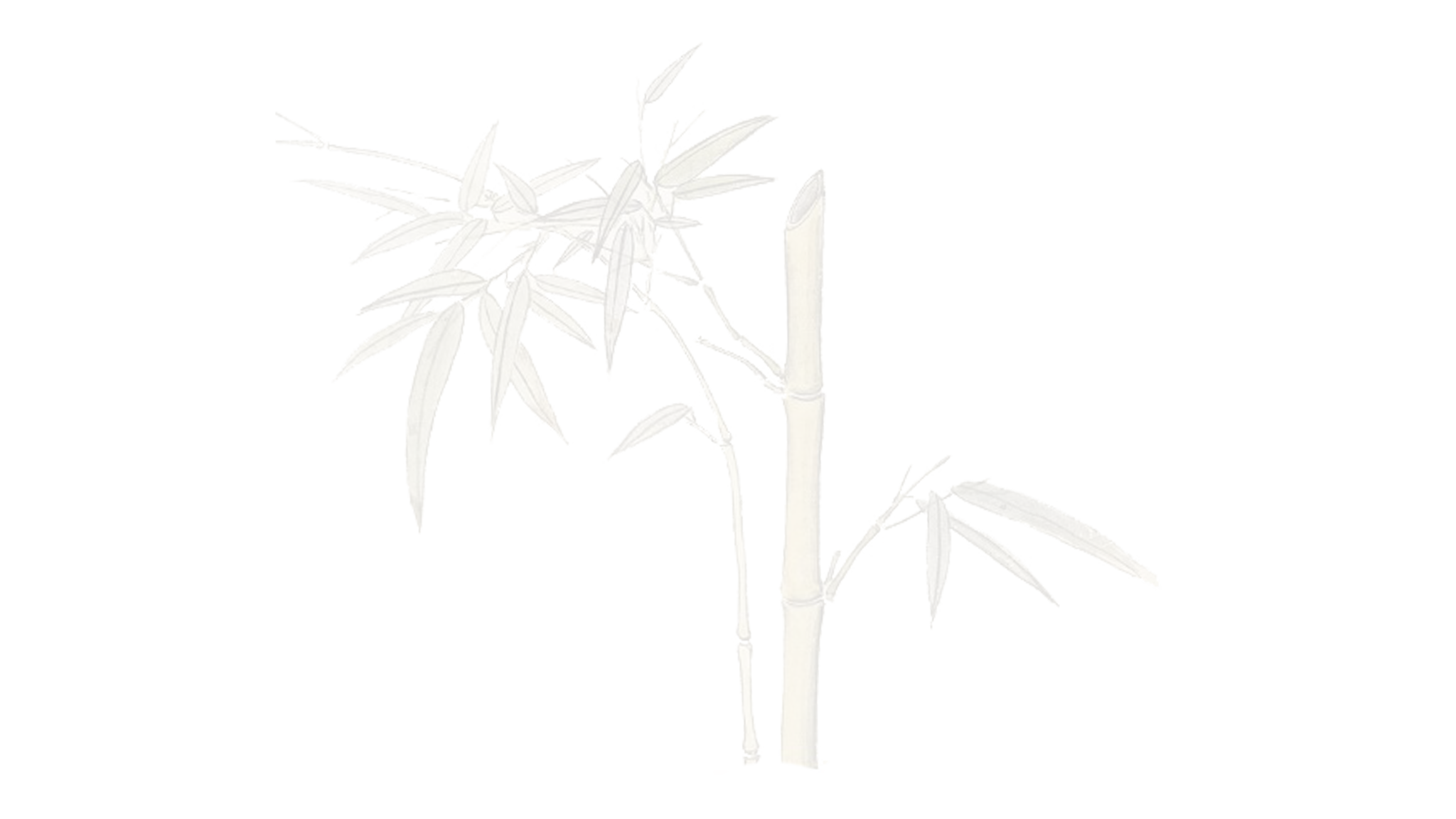 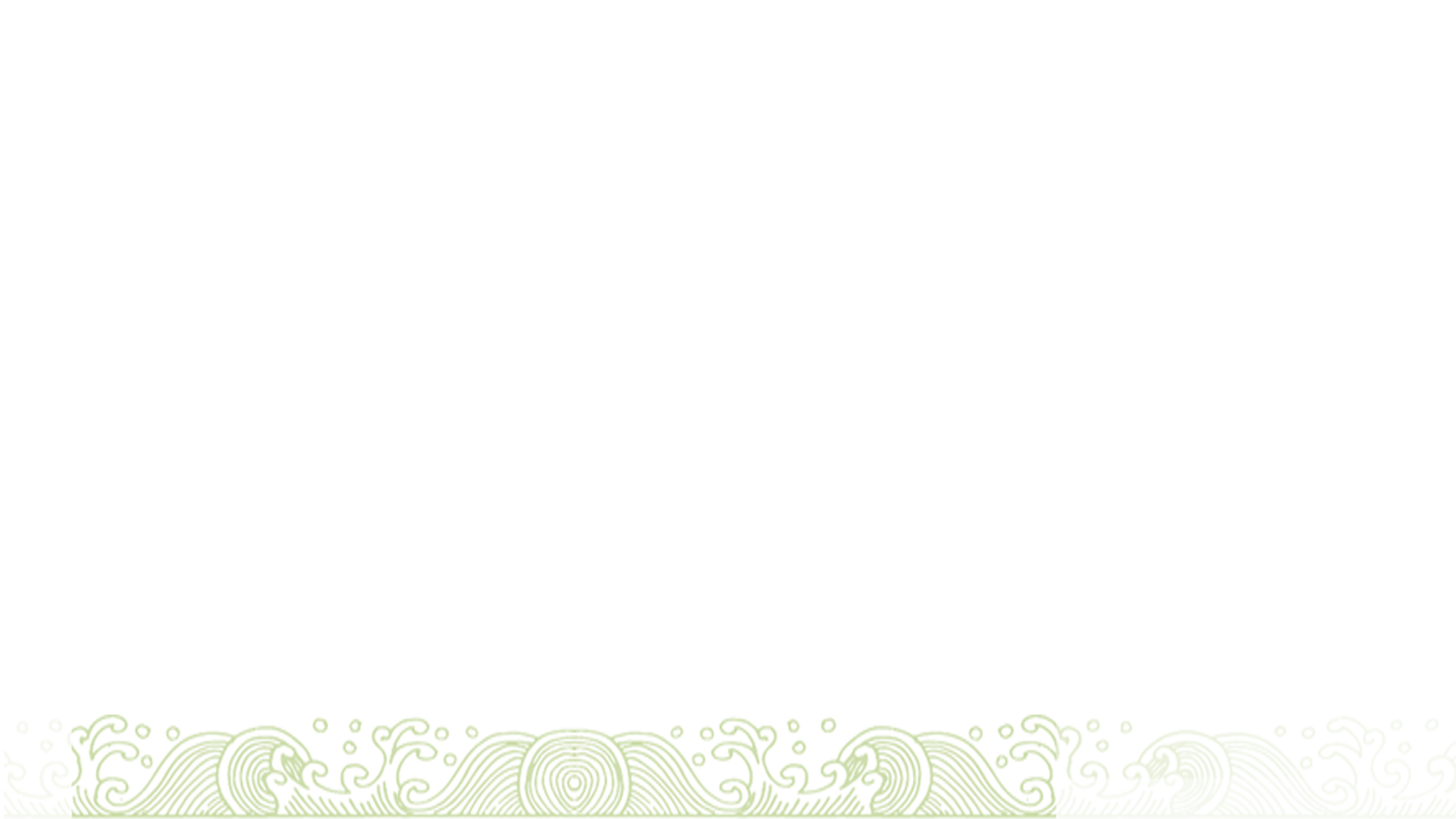 Ngữ văn 9 – Cánh diều
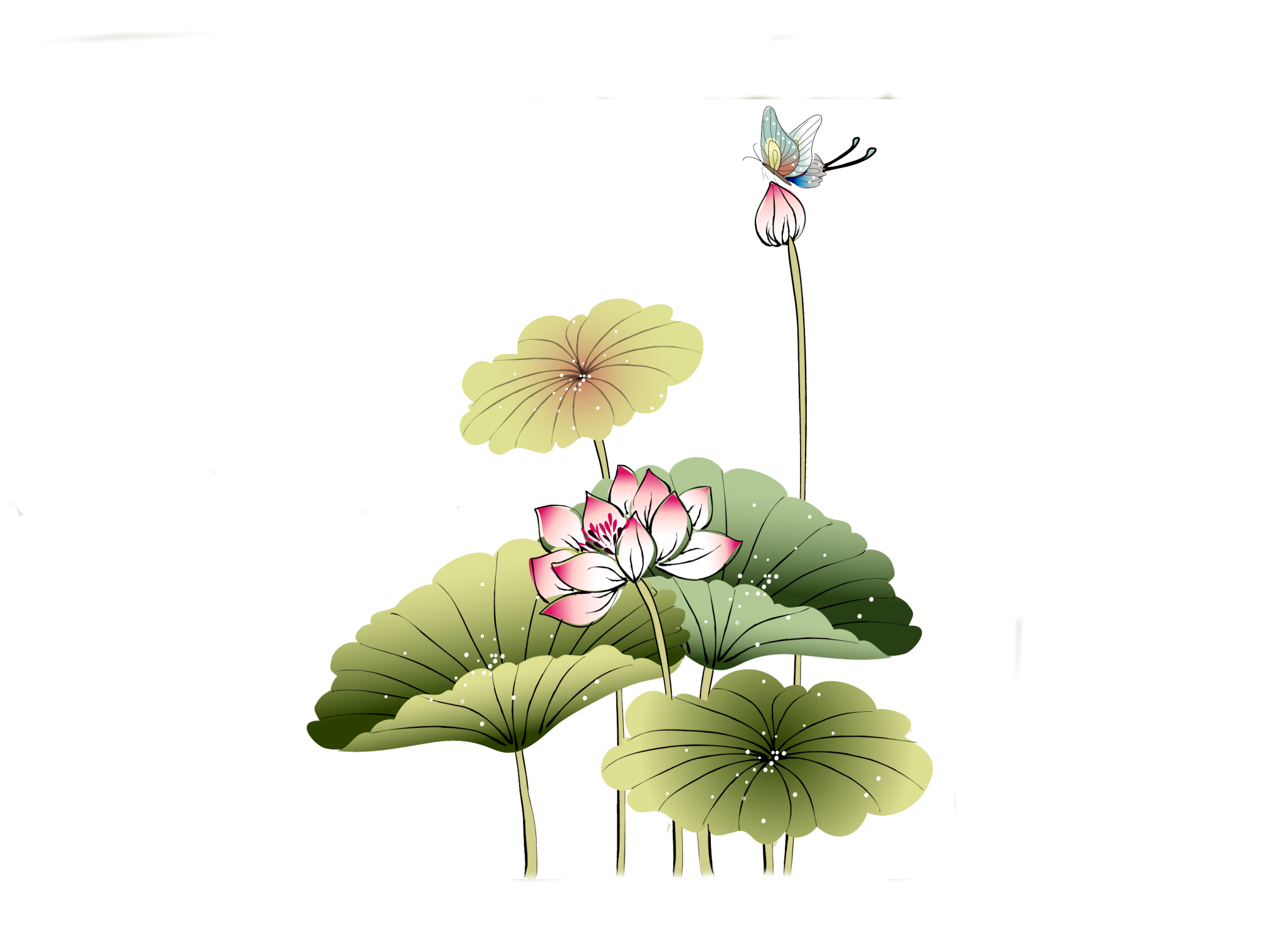 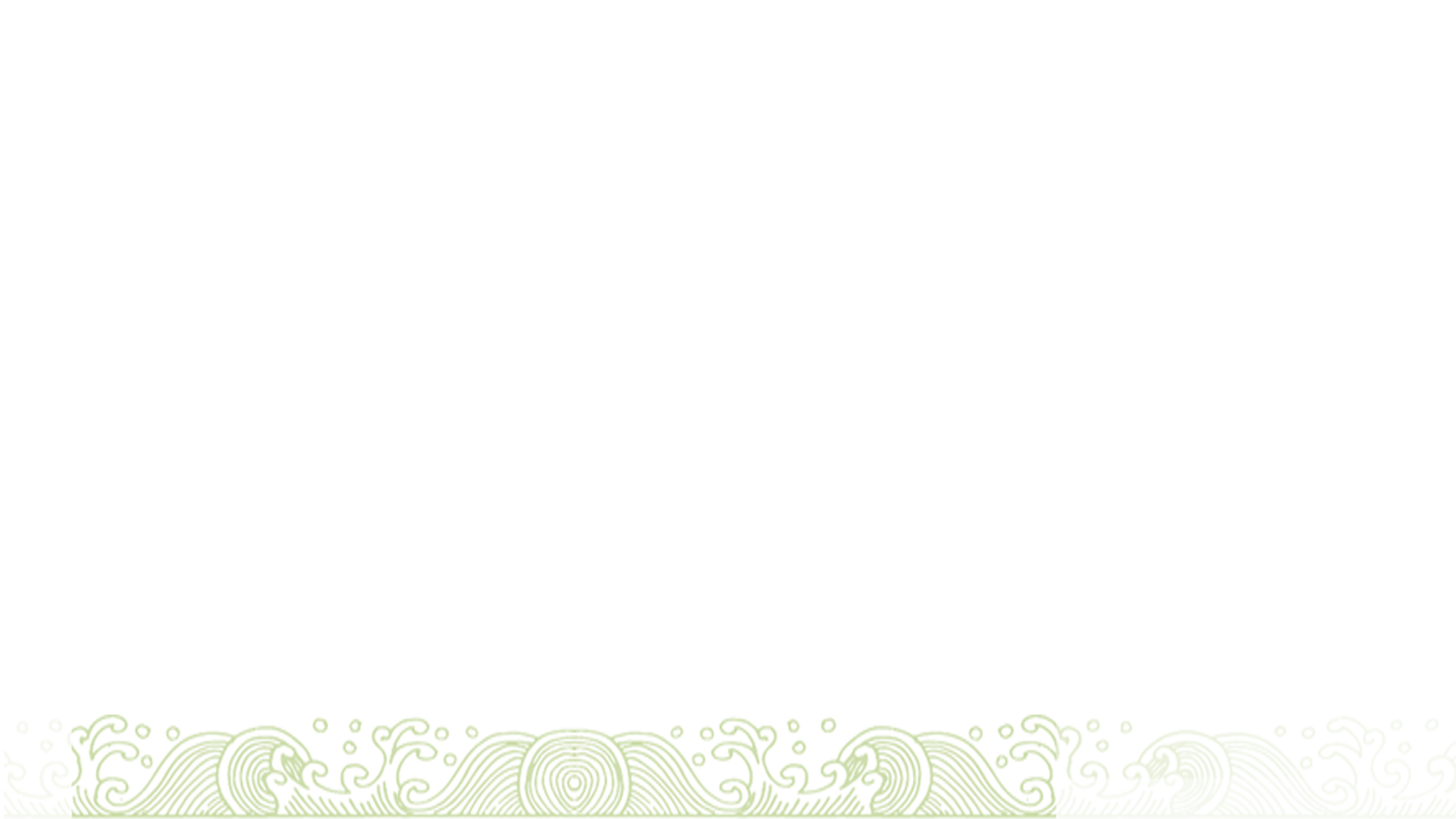 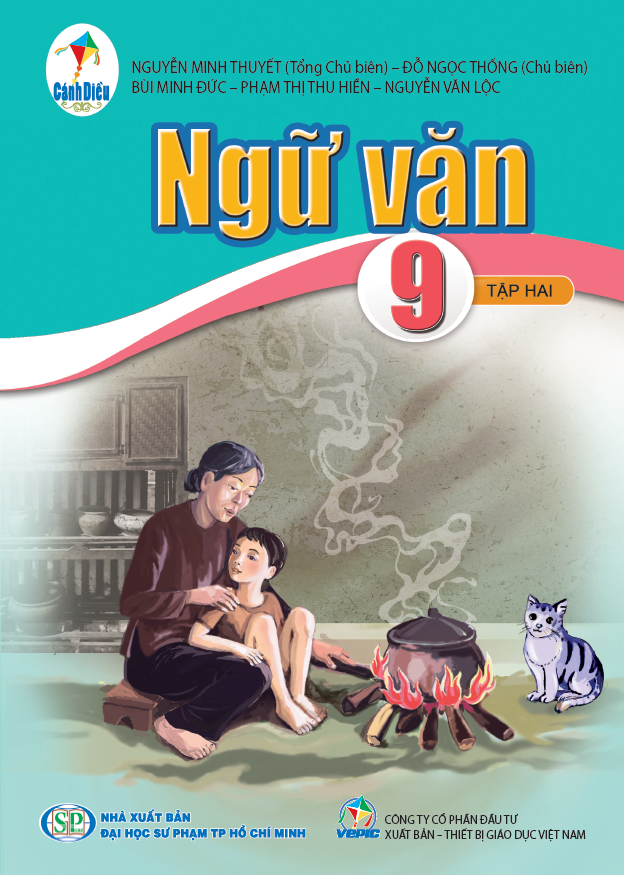 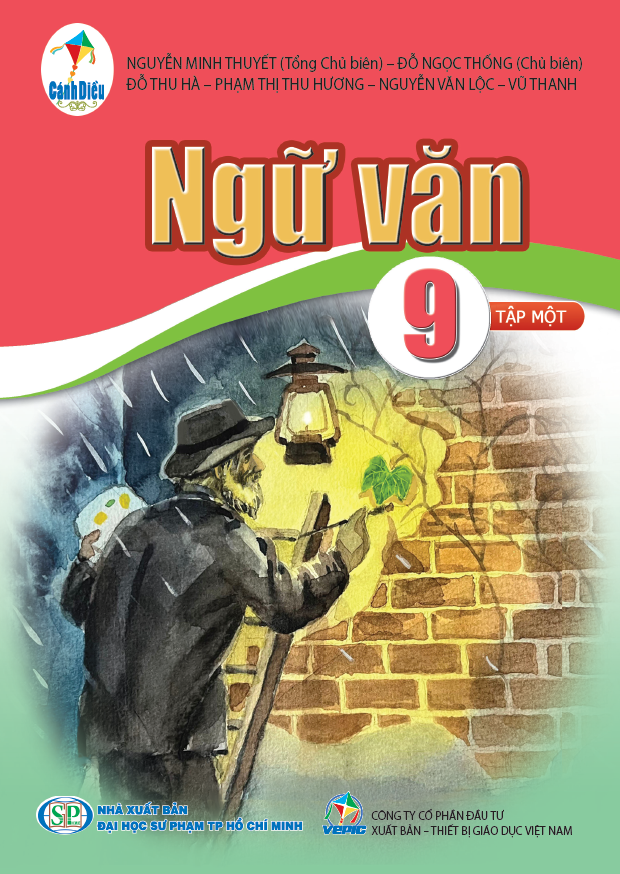 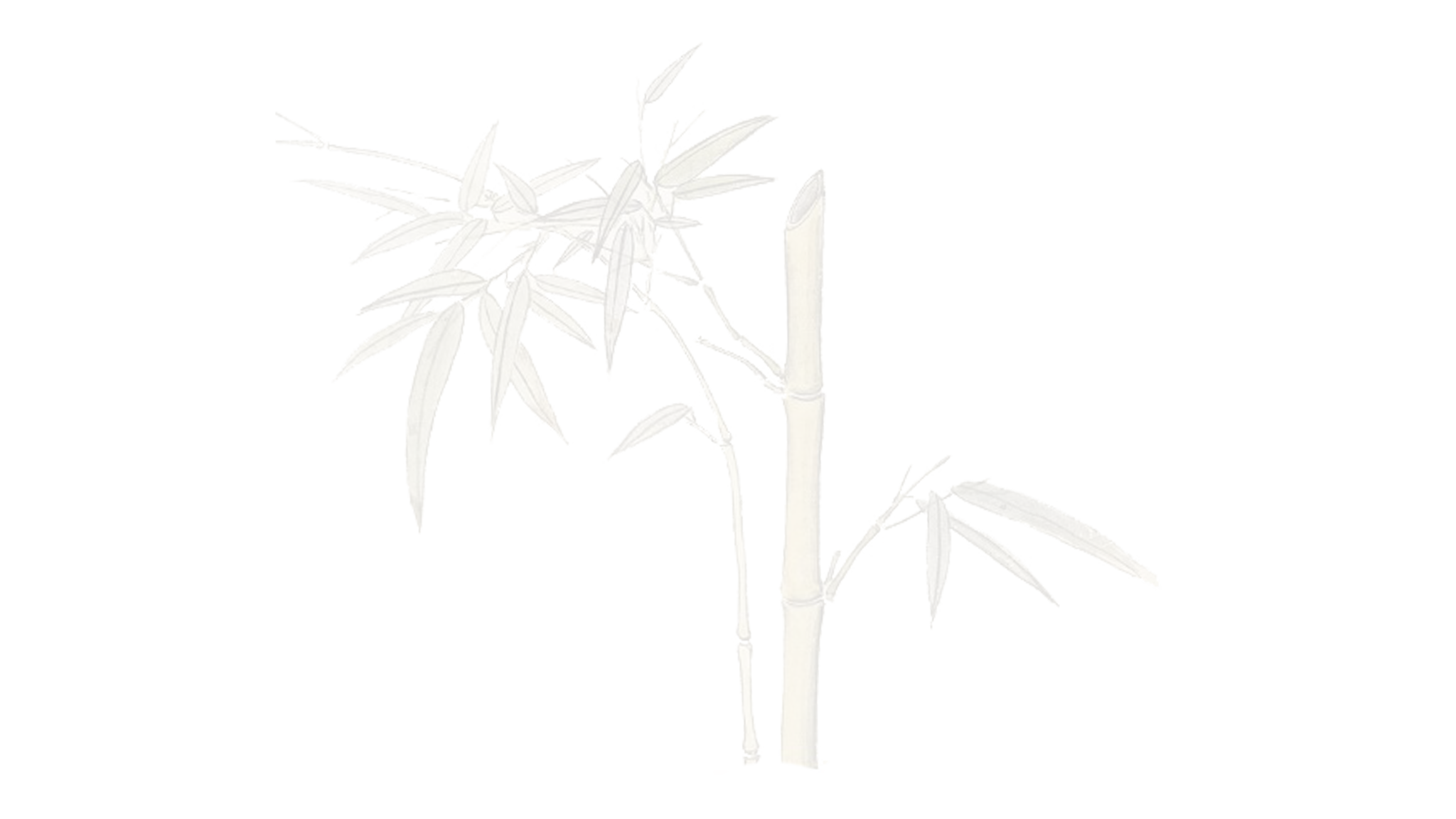 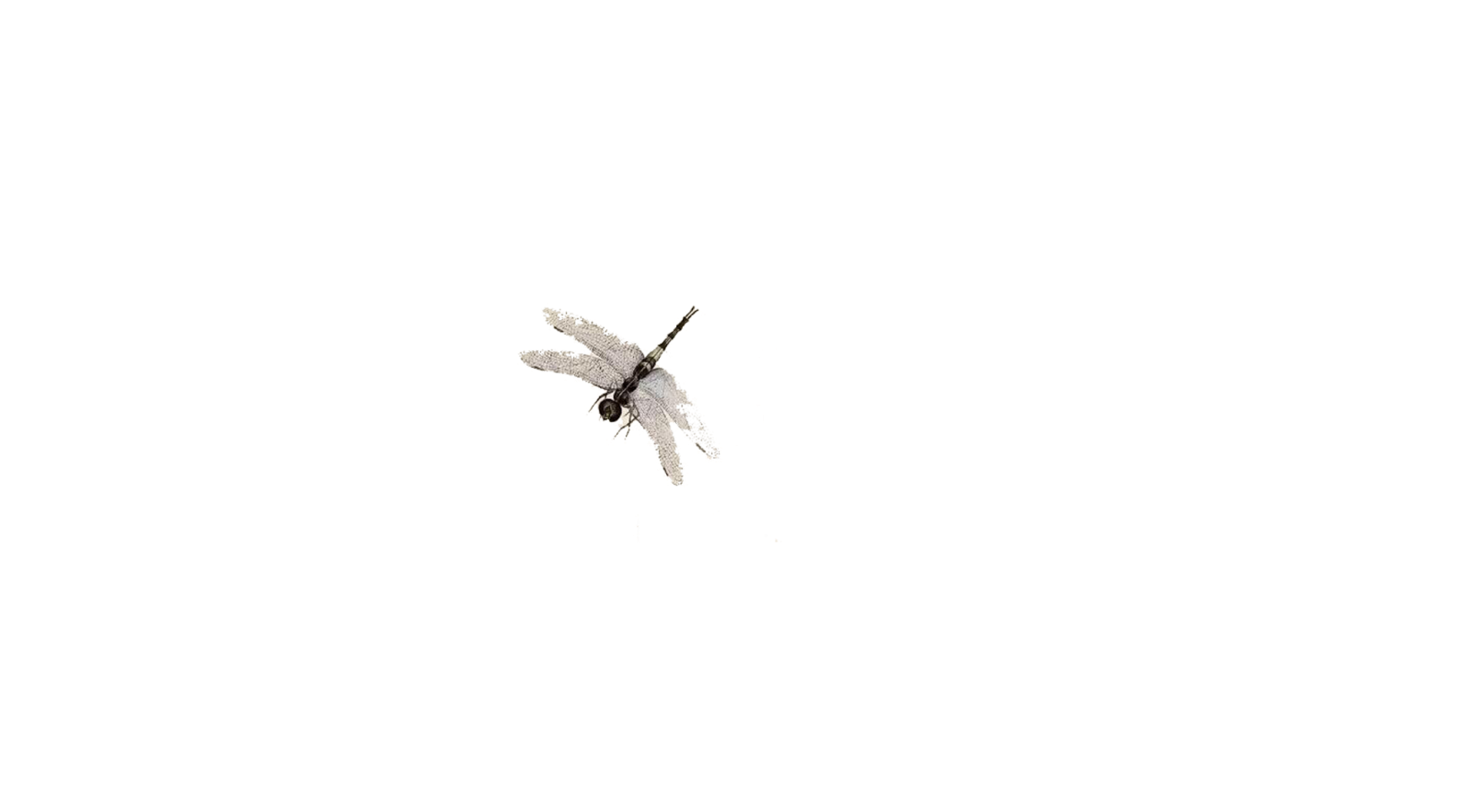 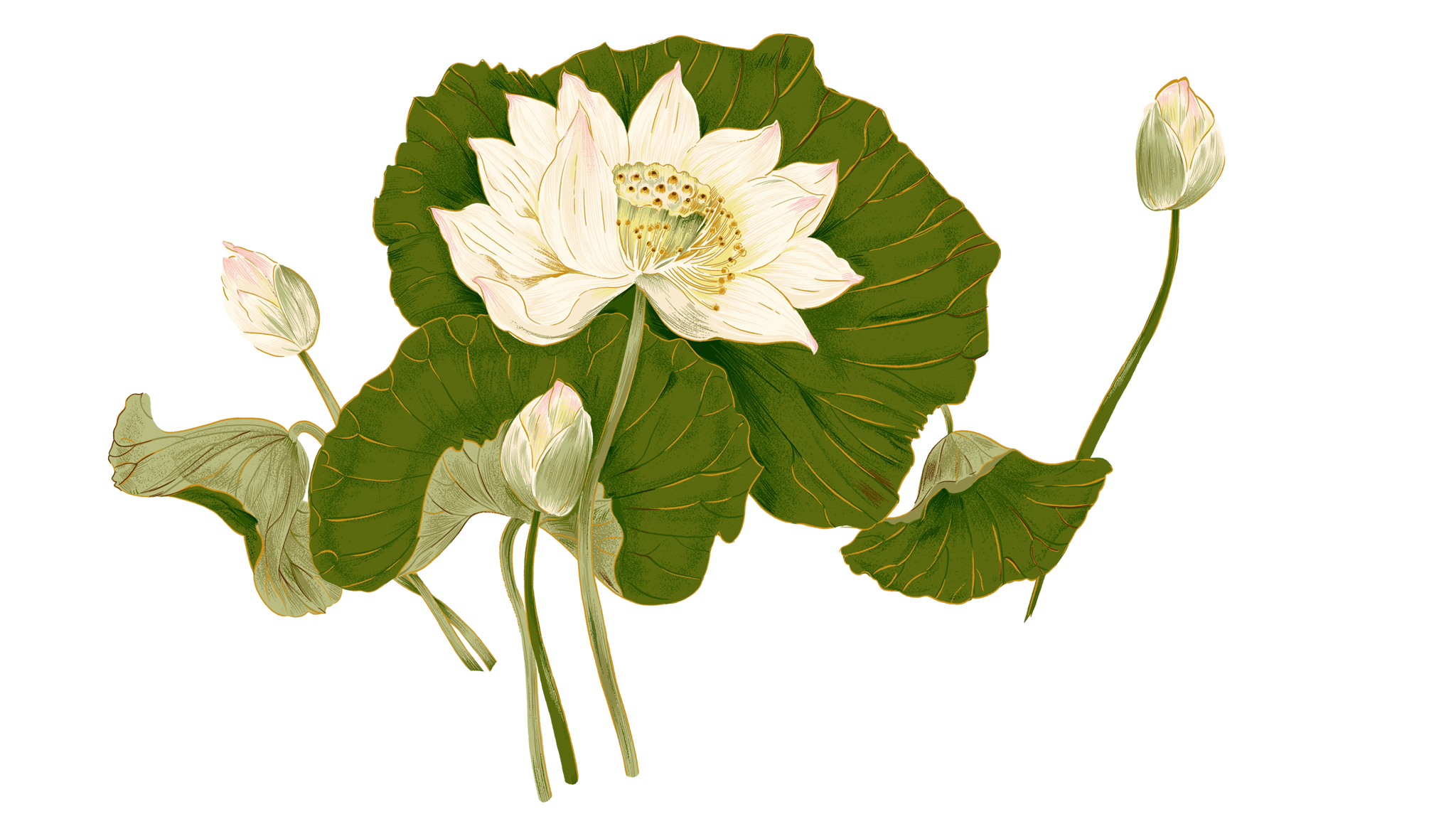 Khởi động
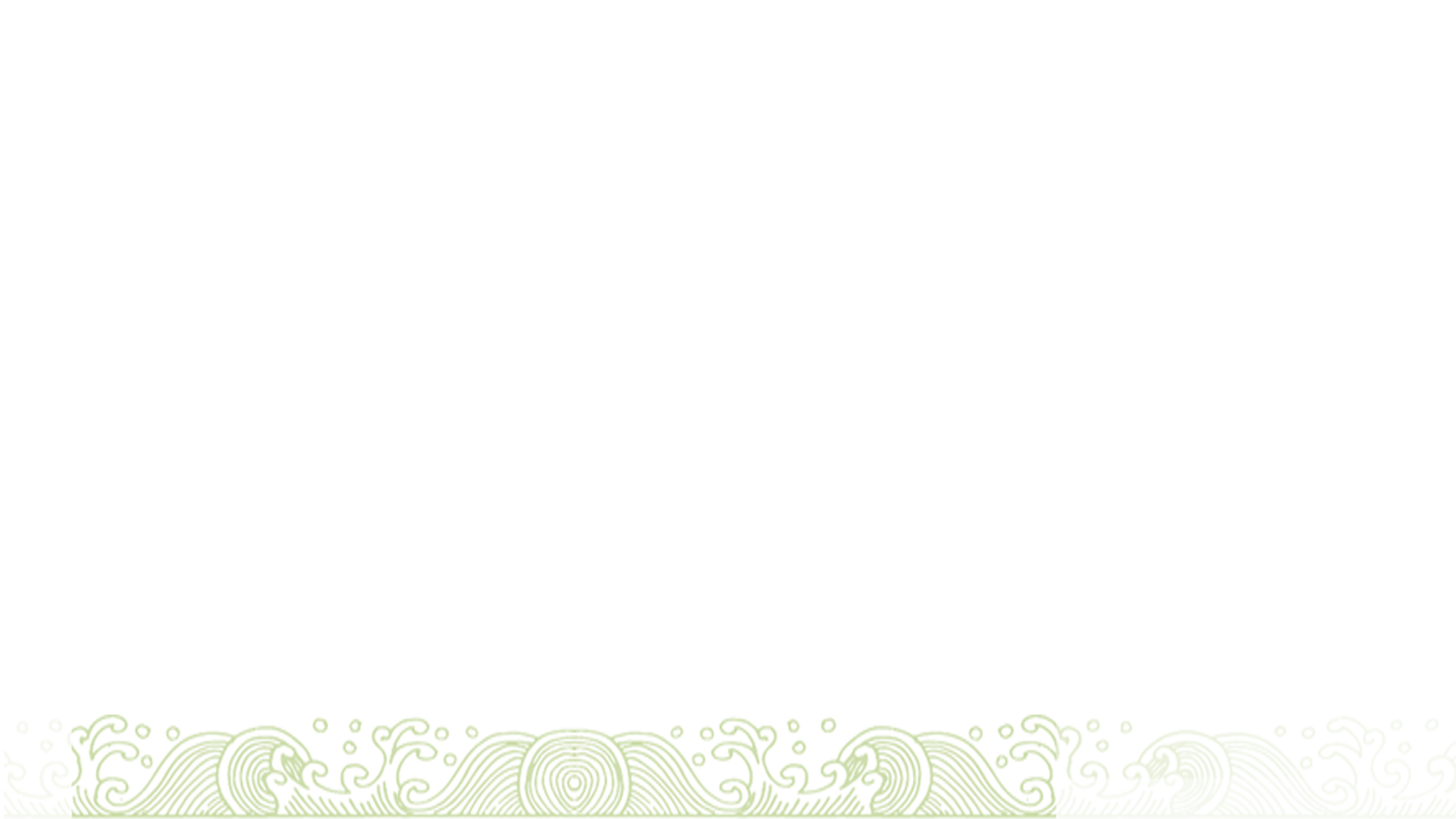 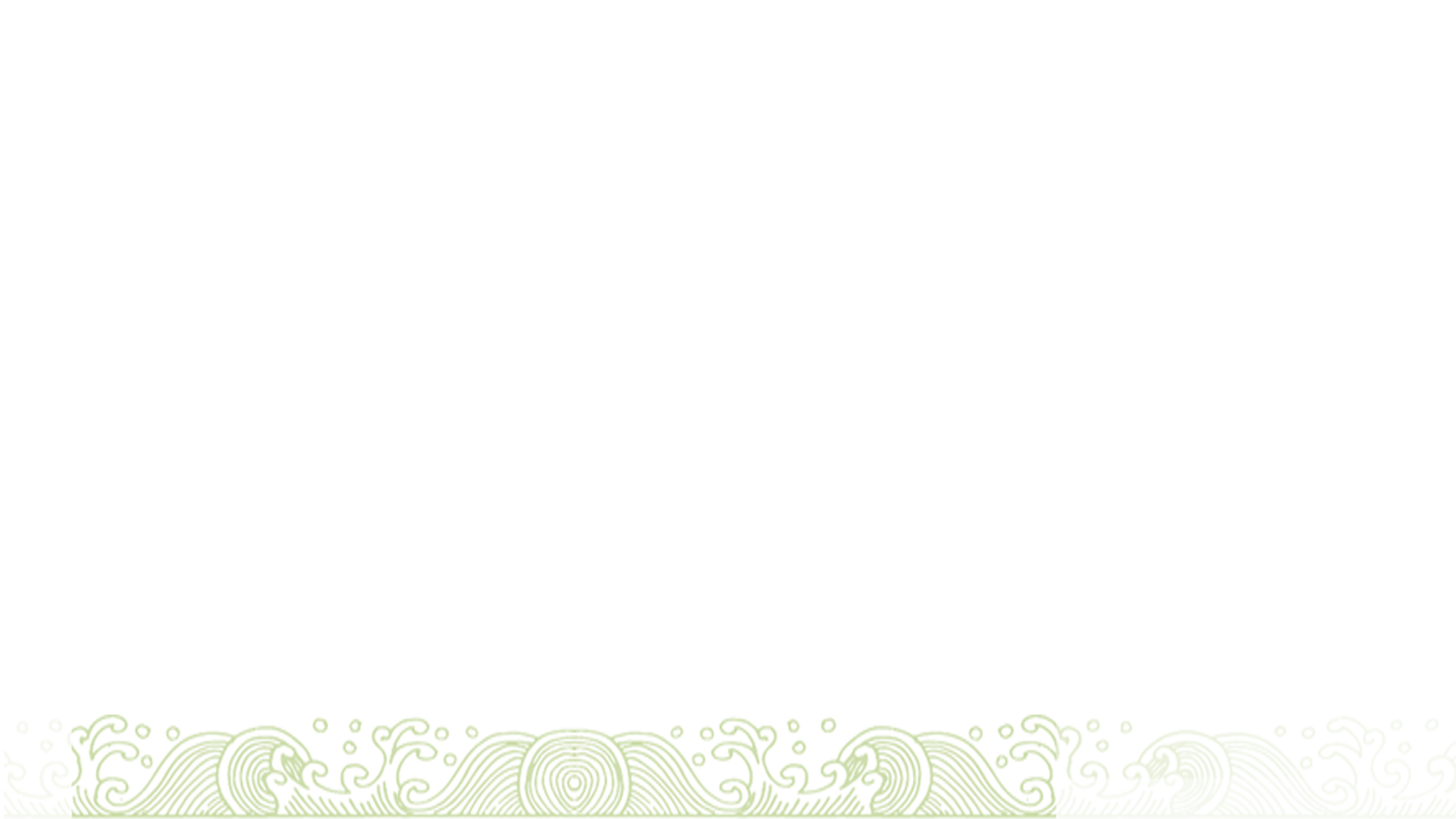 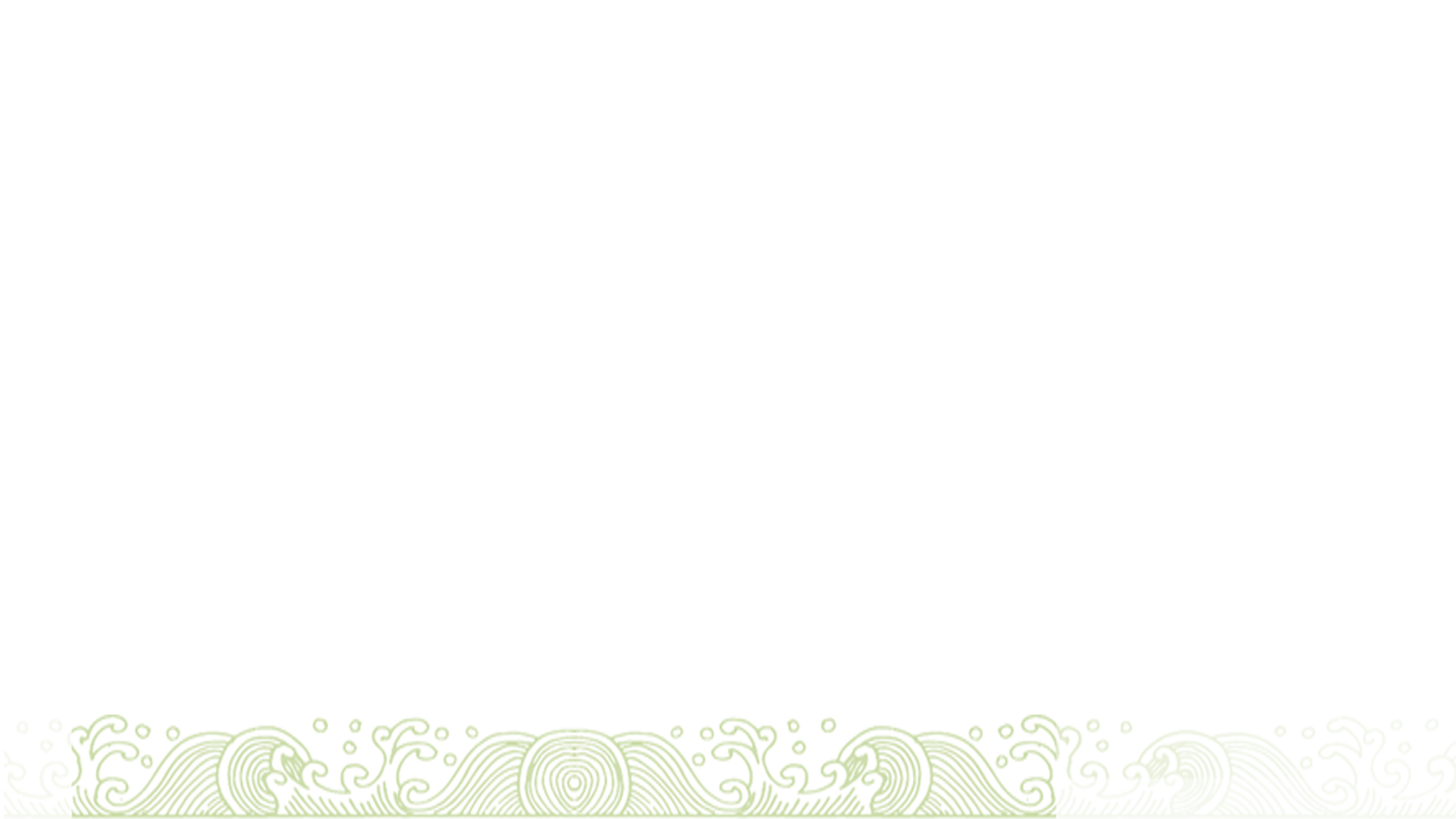 Câu 1: Ngoài bìa cuốn sách tập 1 của môn học có hình ảnh liên quan đến văn bản nào trong sách?
Chiếc lá cuối cùng – O. Henry
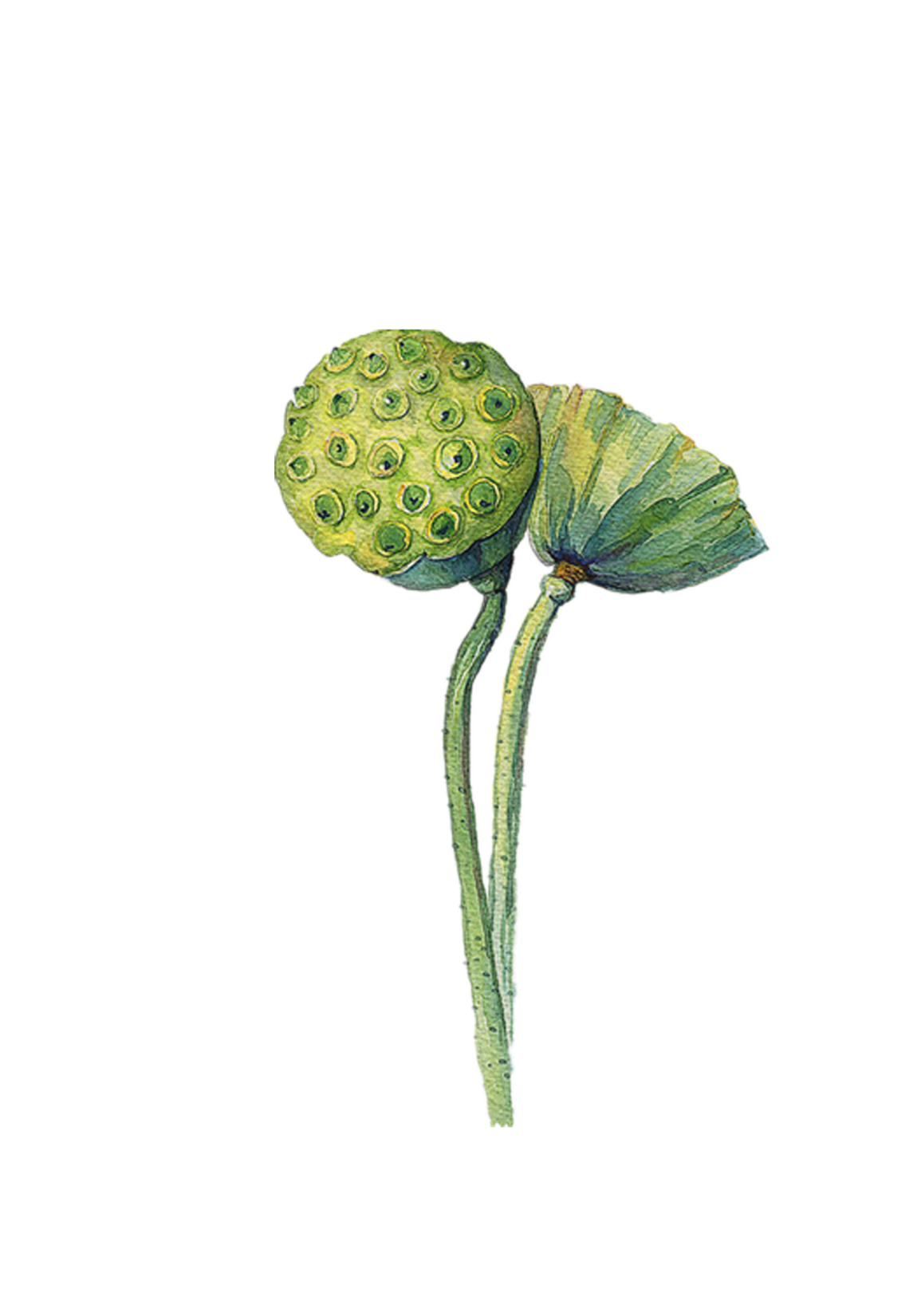 Câu 2: Môn học này rèn cho các em những kĩ năng cơ bản nào?
Câu 4: Bài mở đầu giúp em hiểu được điều gì?
“AI NHANH HƠN”
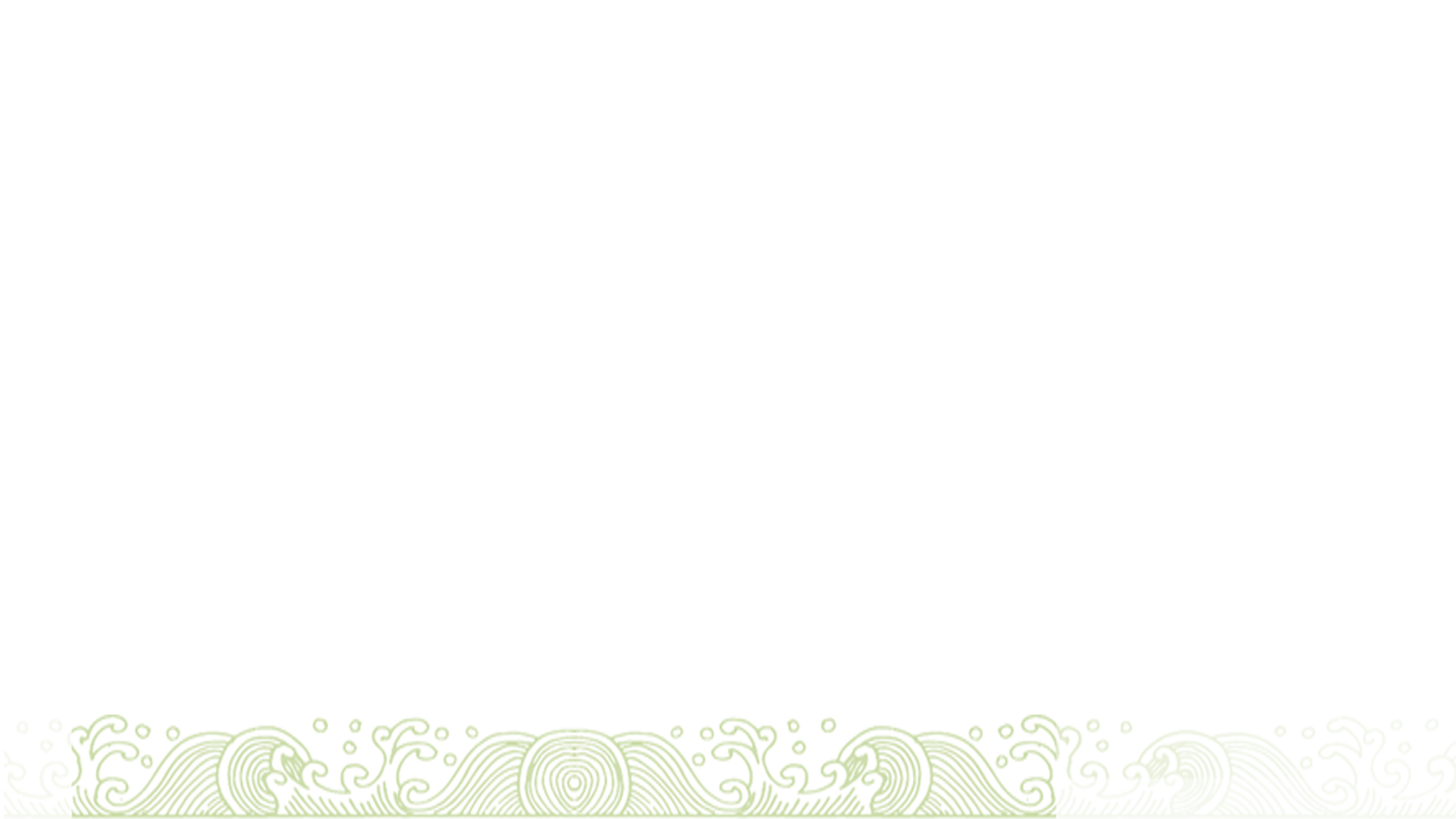 Các kĩ năng: Đọc, viết,
 nói và nghe
Bài mở đầu giúp hiểu được nội dung khái quát, cấu trúc sách và các bài học trong sách.
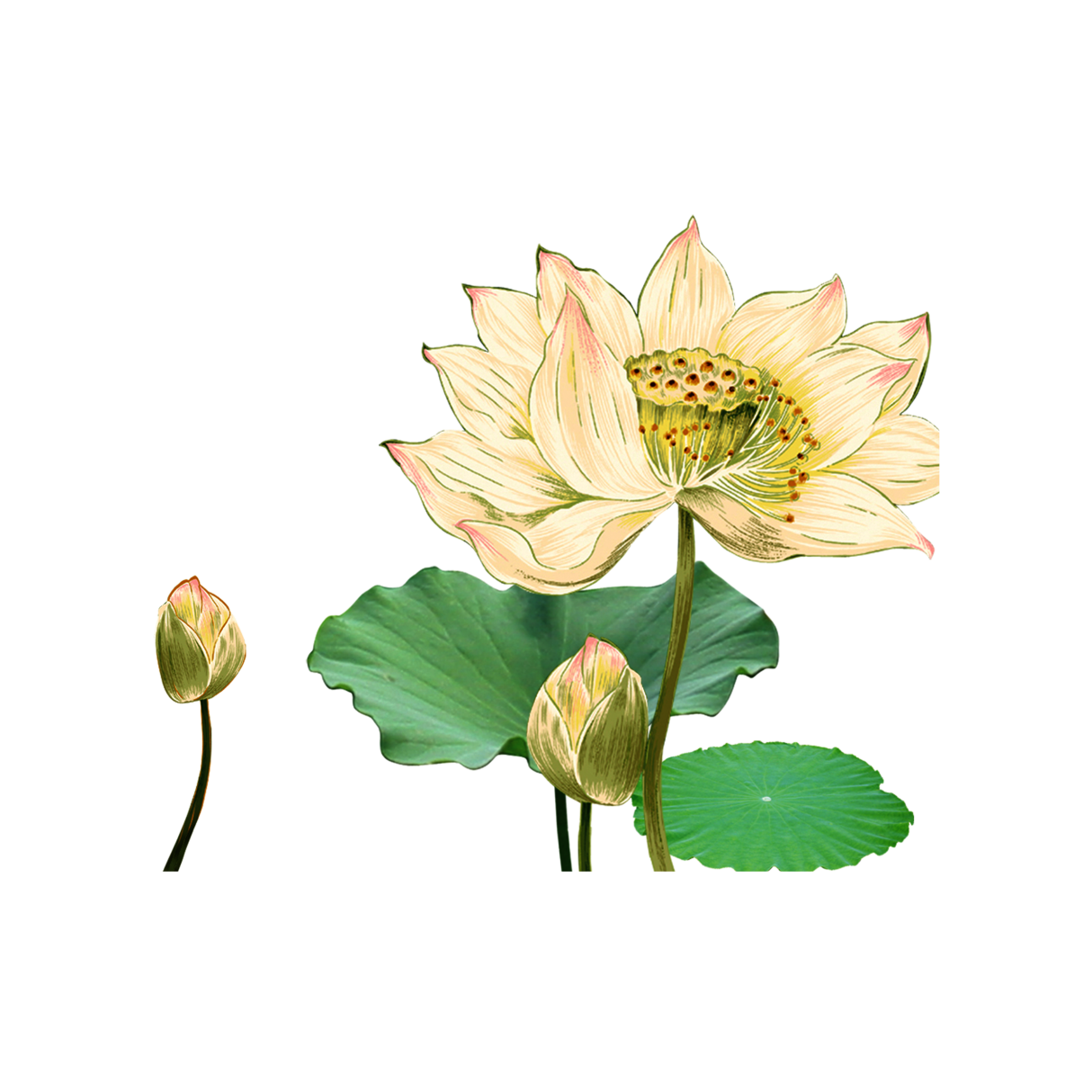 Câu 5: Theo em, tại sao cần biết cấu trúc sách trước khi đọc?
Câu 3: Các kĩ năng đó giúp em như thế nào trong việc học môn này?
Dễ dàng nắm bắt được những kiến thức, bao gồm những nhiệm vụ và yêu cầu của từng phần như thế nào.
Giúp việc học trở nên thú vị, sáng tạo, đồng thời giúp phát triển năng lực của học sinh.
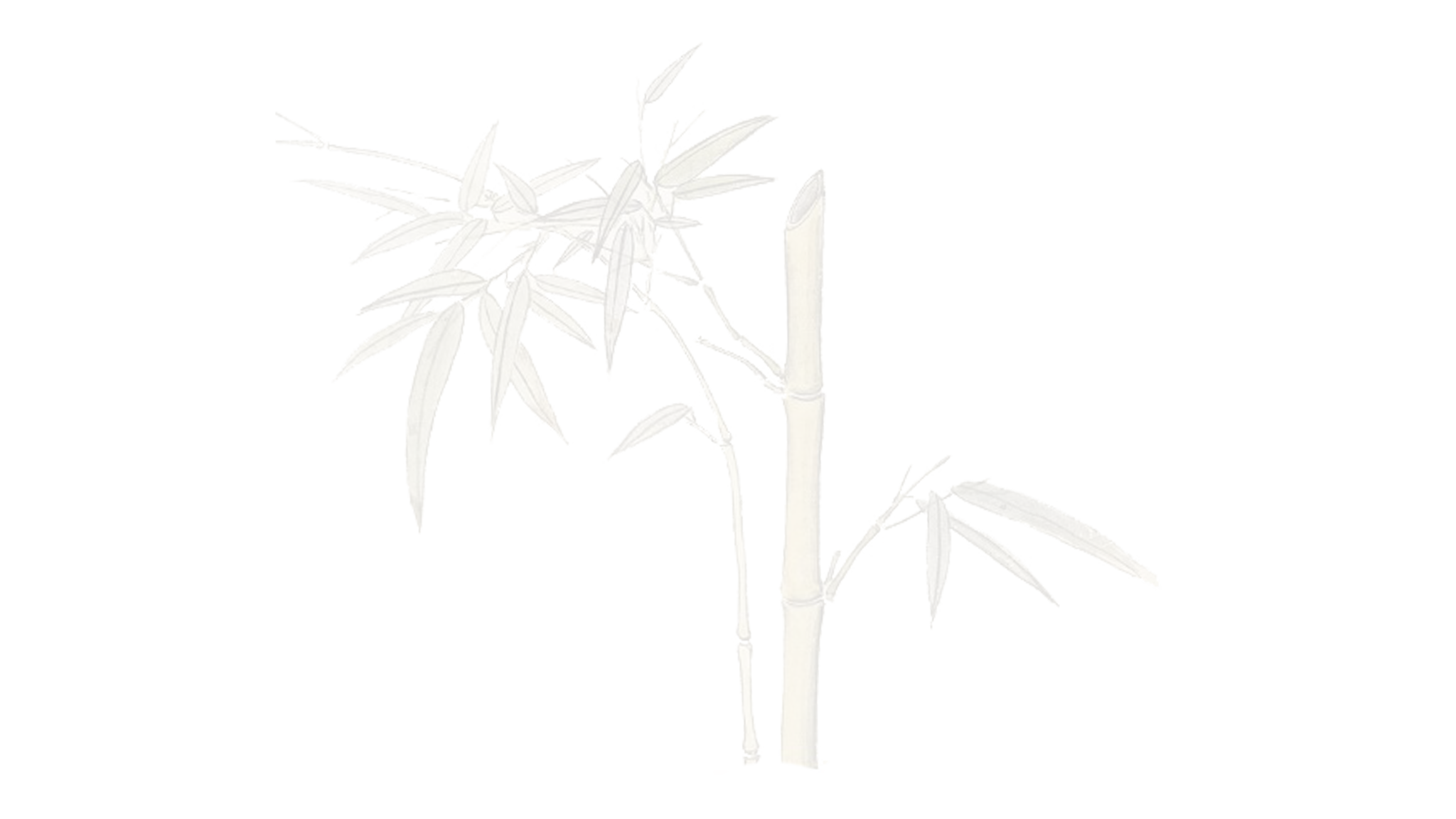 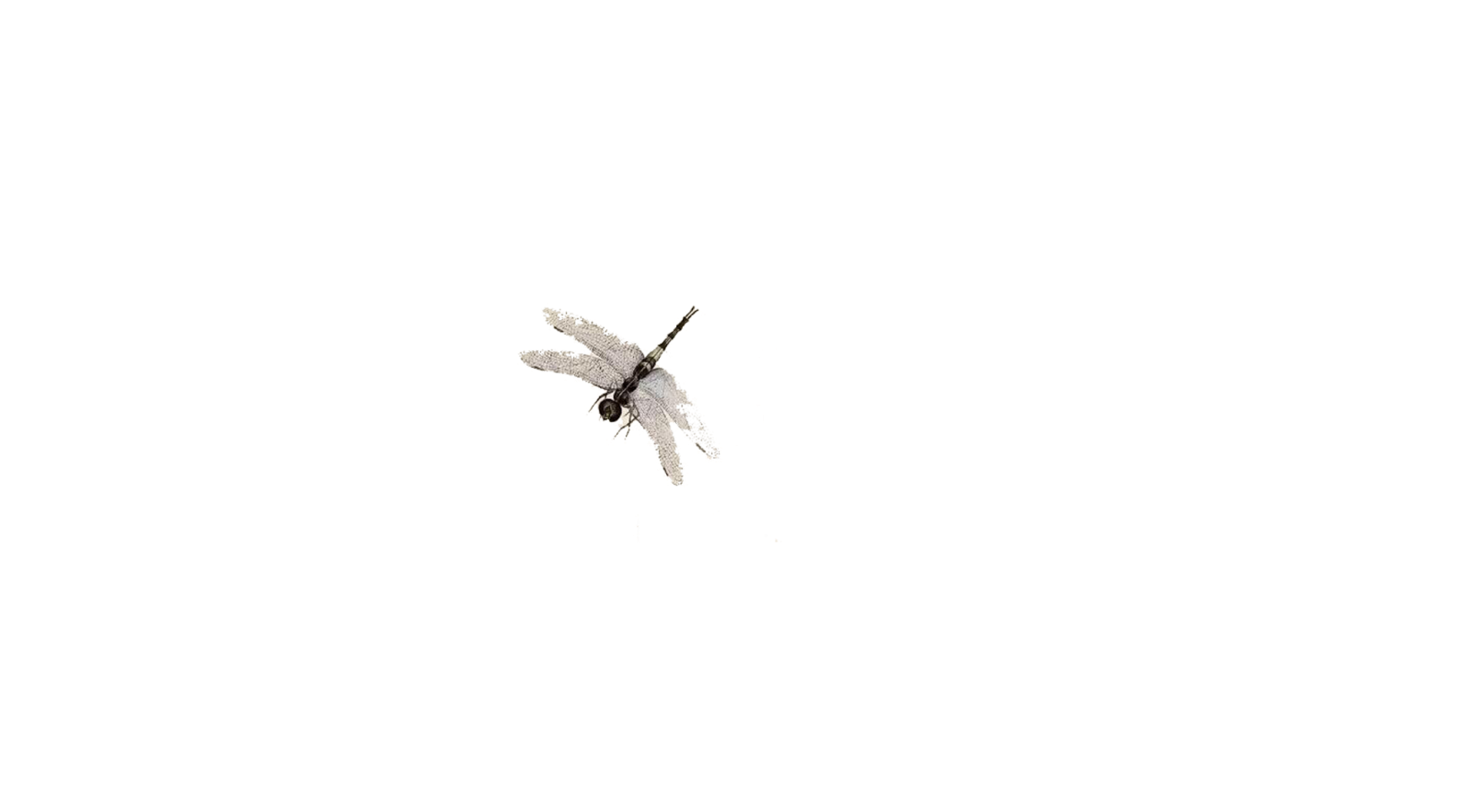 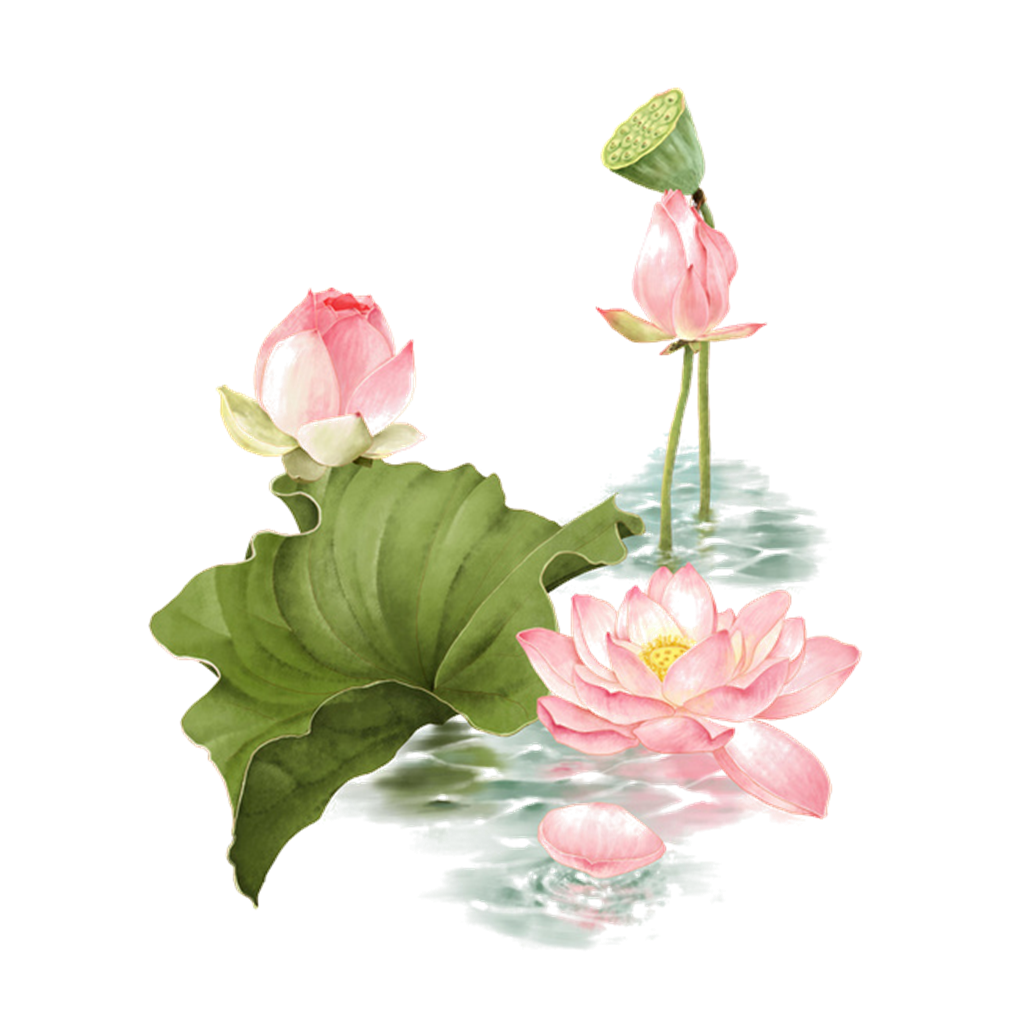 Hình thành kiến thức
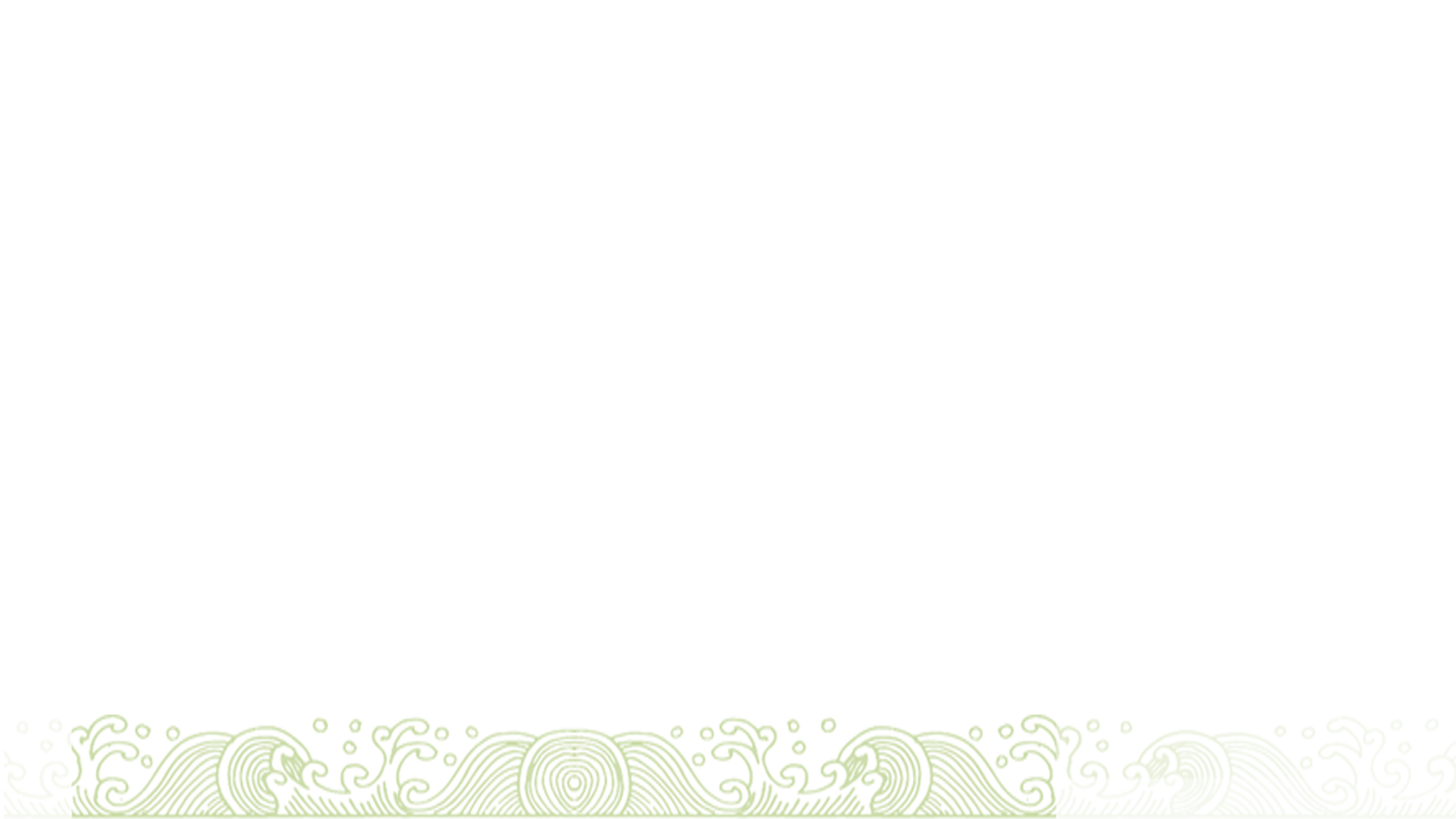 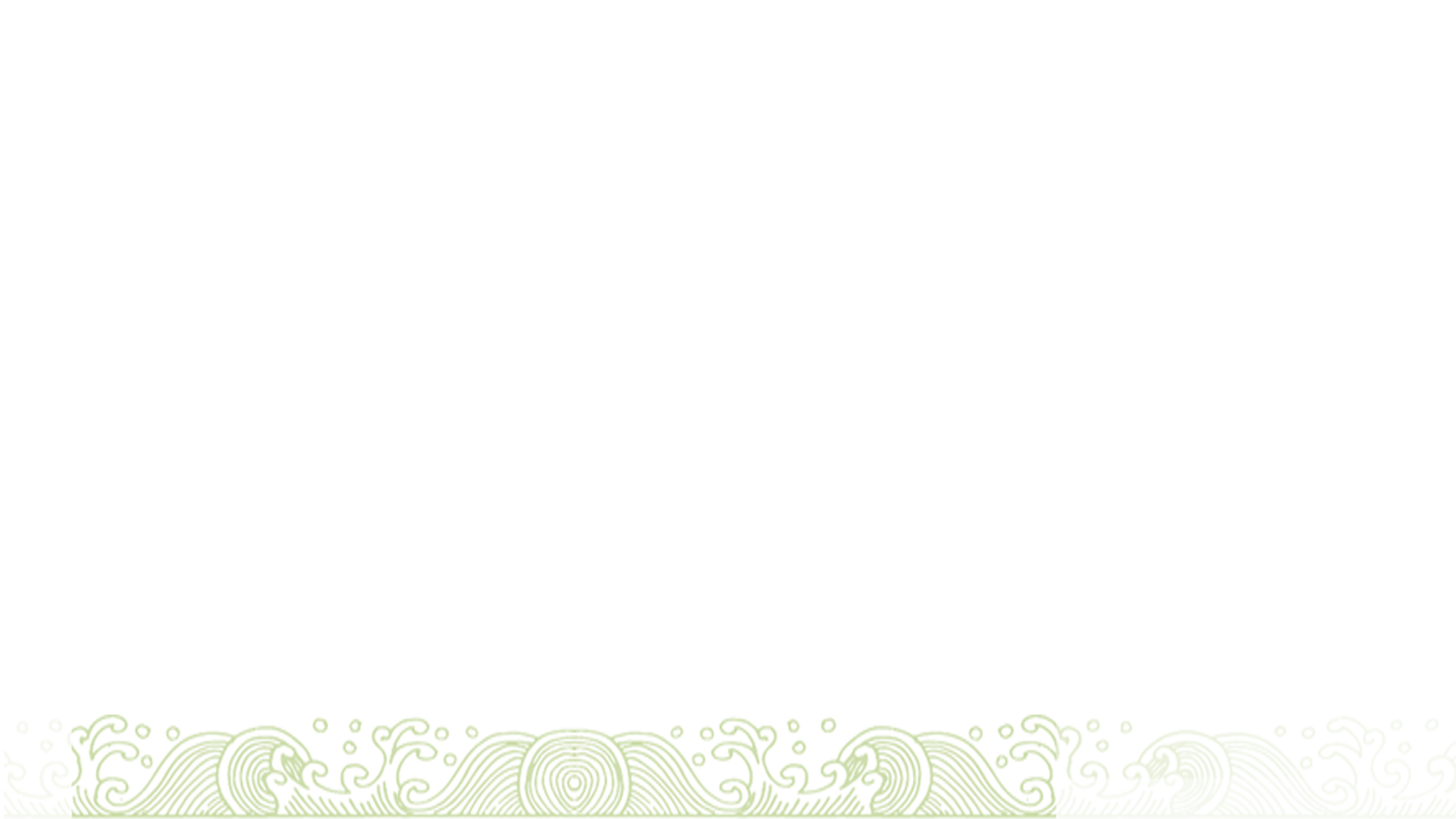 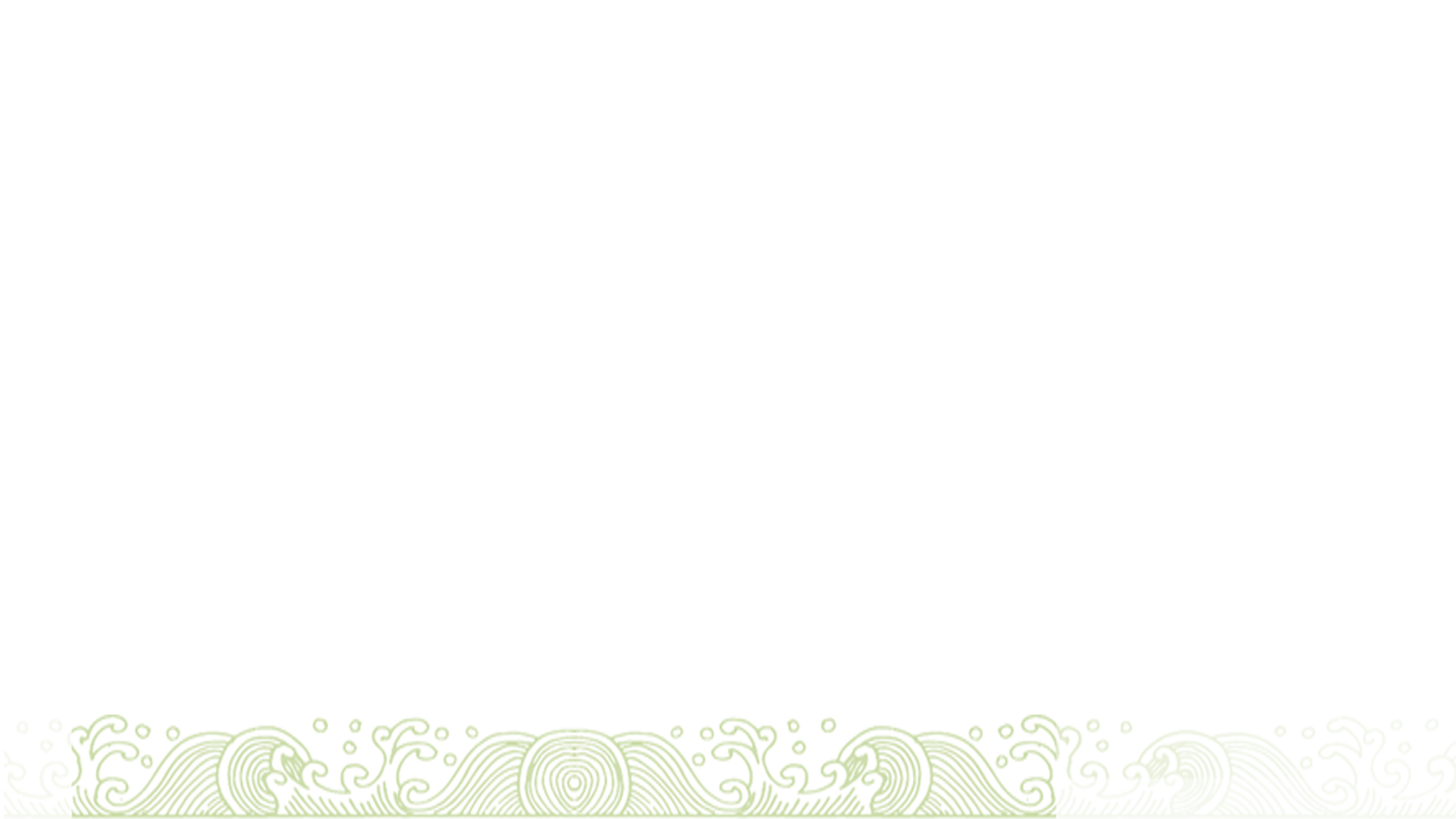 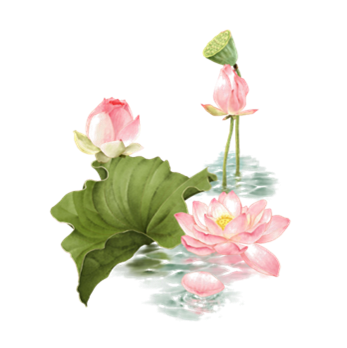 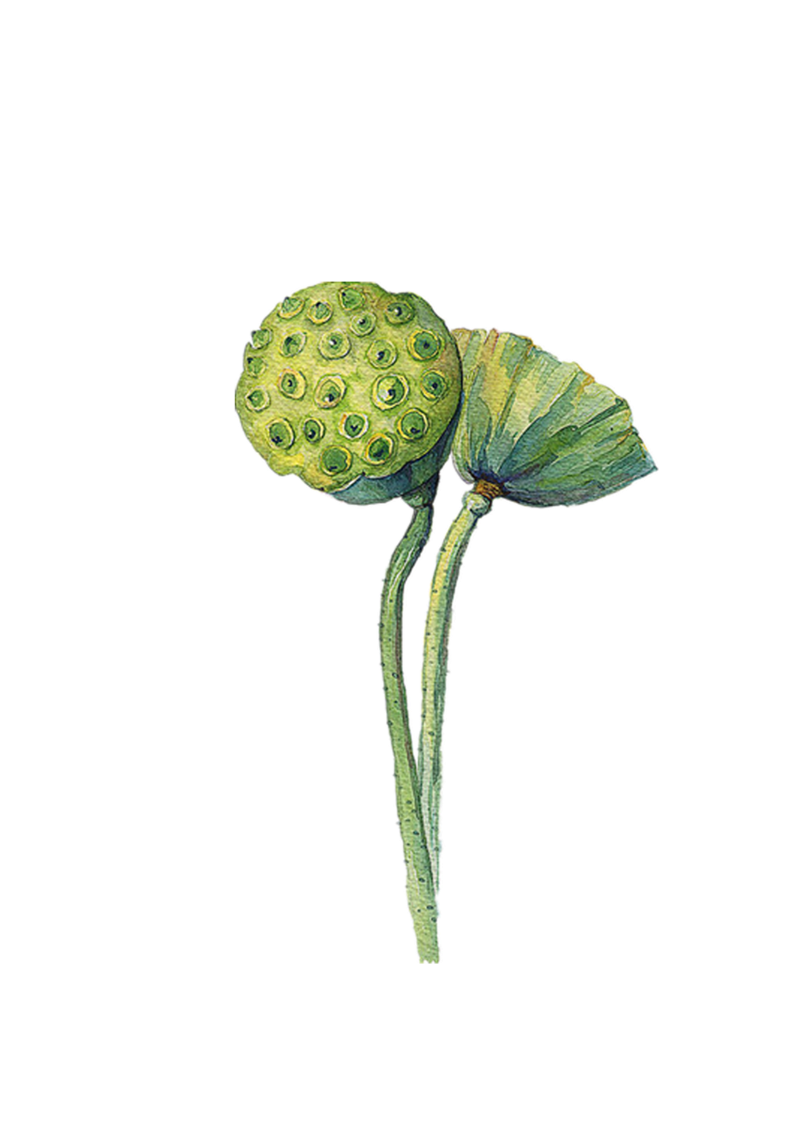 1.Đọc hiểu văn bản truyện, thơ, kịch.
点击输入您的标题
点击输入您的标题
ADD  OUR TITLE HERE
ADD YOUR TITLE HERE
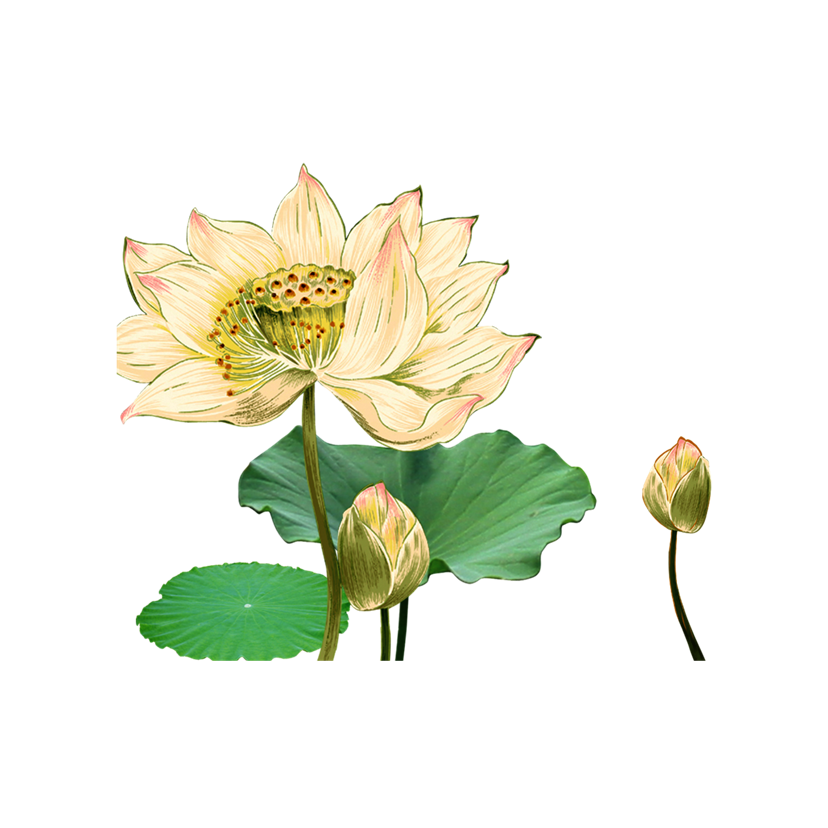 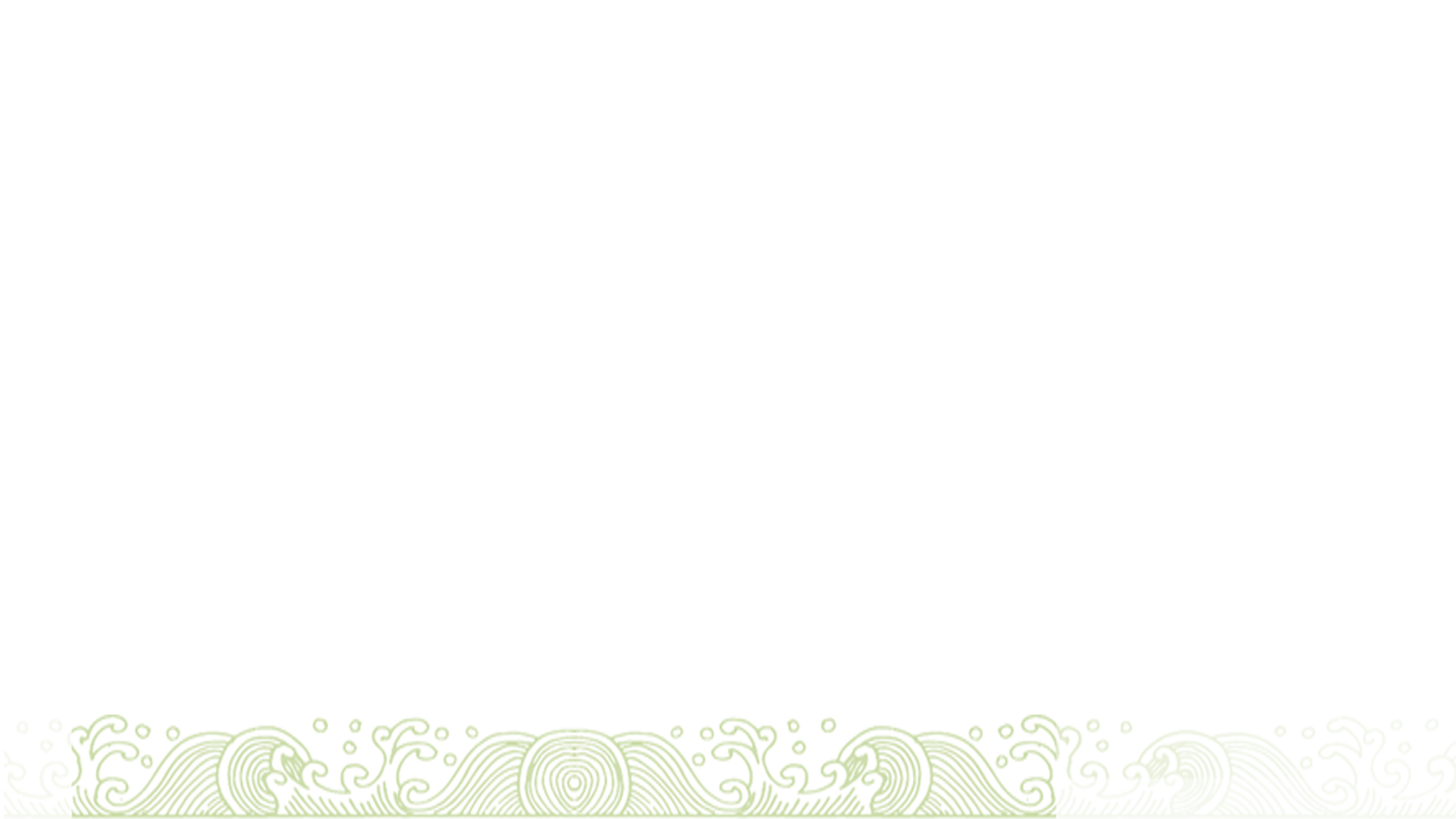 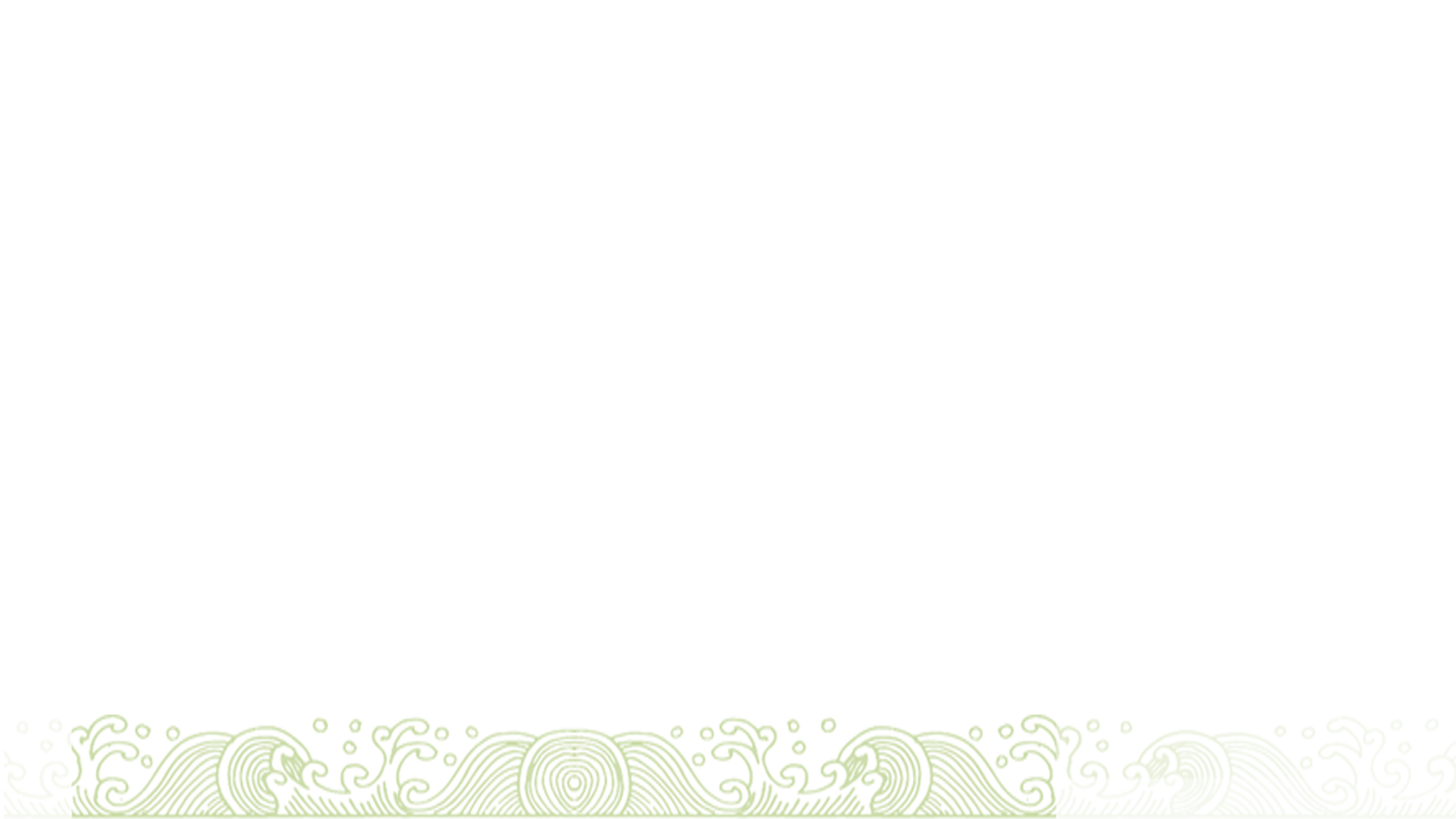 云想衣裳花相容，春风拂槛露华浓。若非群玉山头见，会向瑶台月下逢。一枝秾艳露凝香，云雨巫山枉断肠。借问汉宫谁得似
云想衣裳花相容，春风拂槛露华浓。若非群玉山头见，会向瑶台月下逢。一枝秾艳露凝香，云雨巫山枉断肠。借问汉宫谁得似
*Đọc hiểu văn bản truyện.
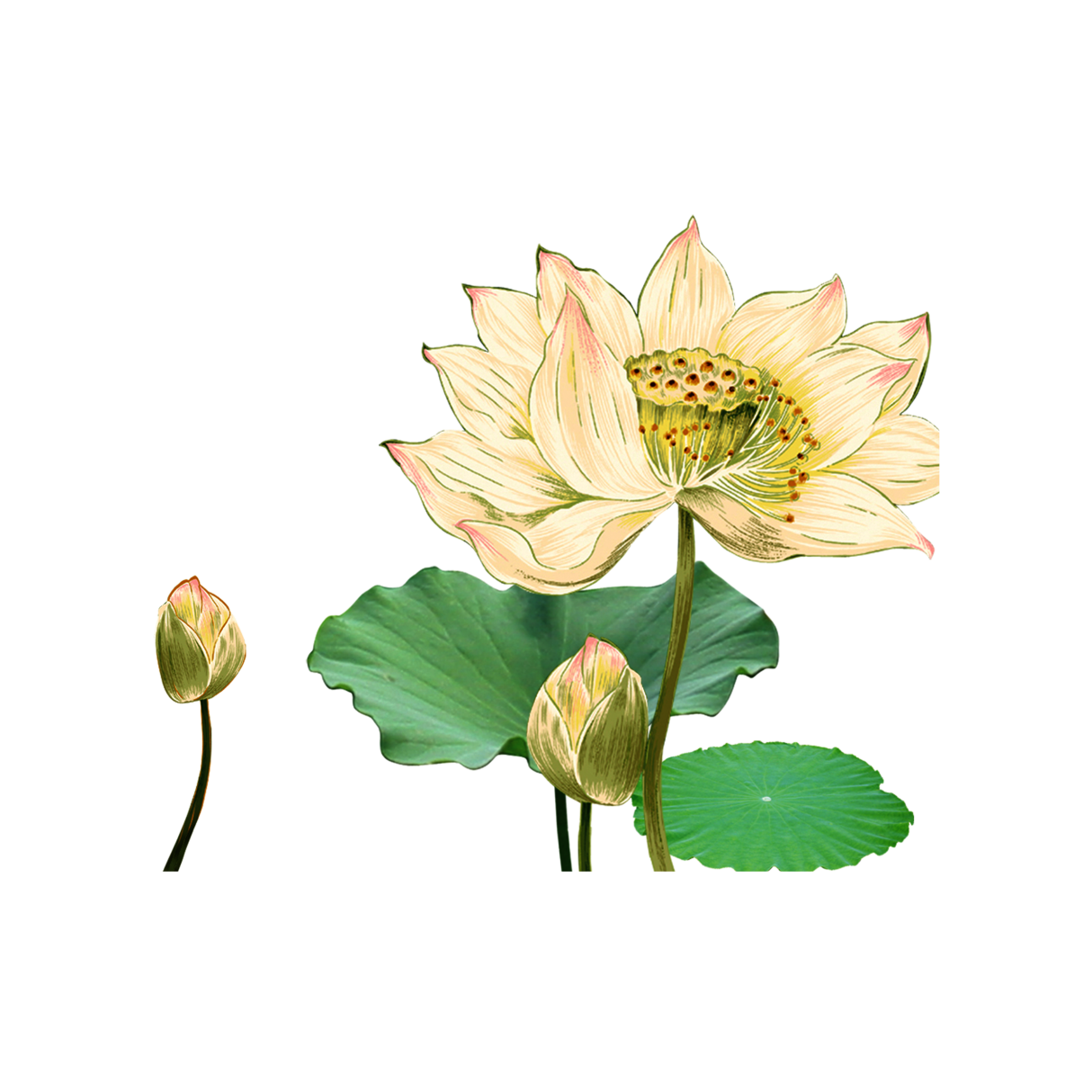 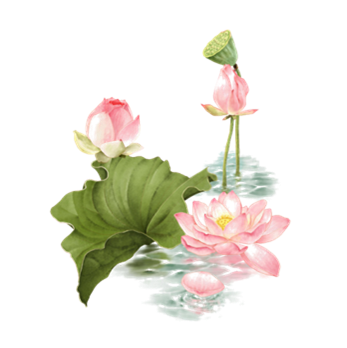 *Đọc hiểu văn bản thơ.
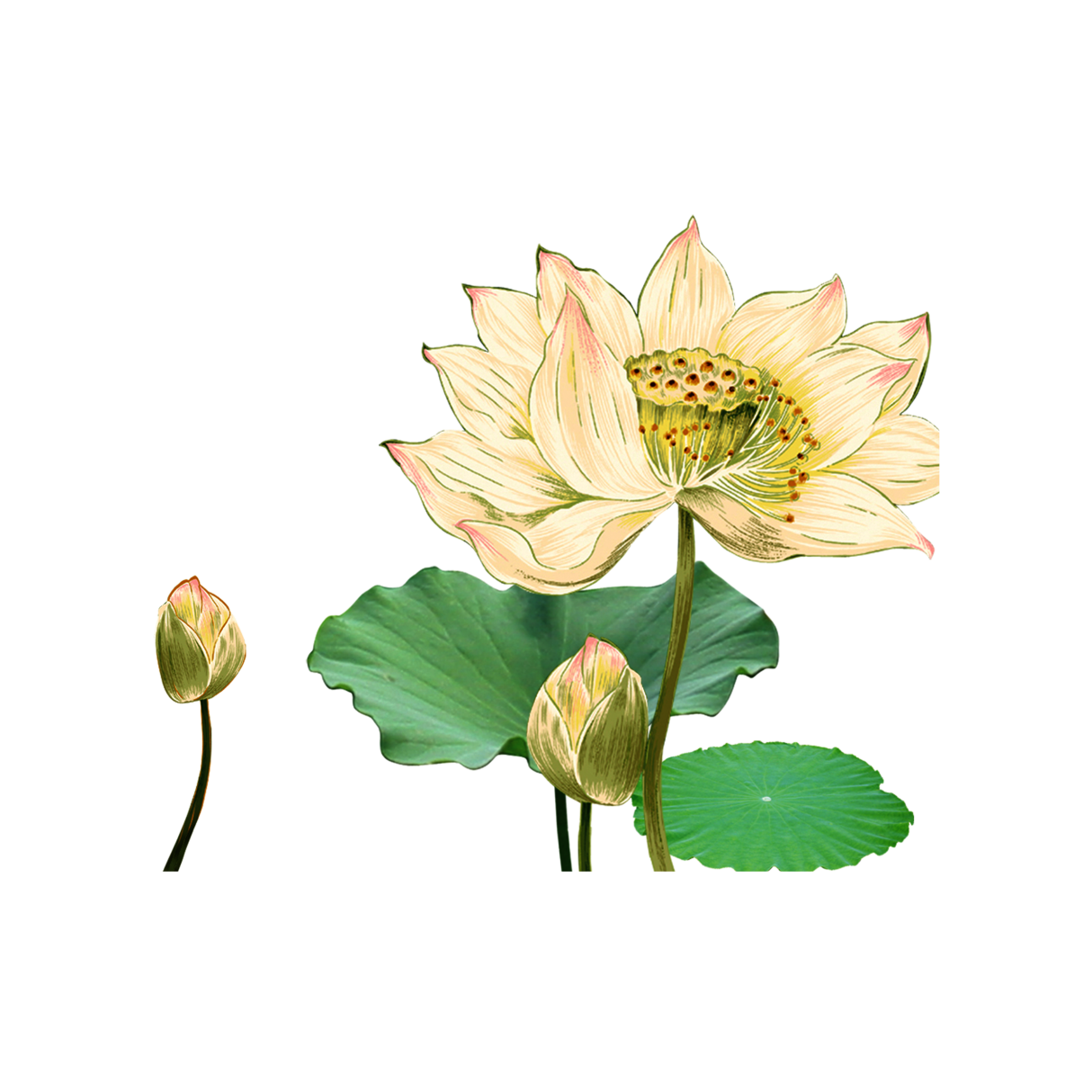 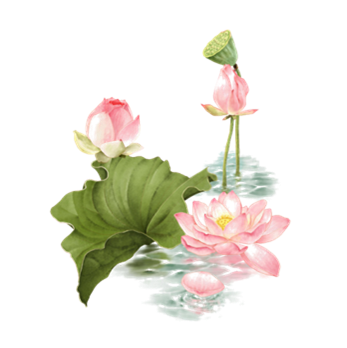 * Đọc hiểu văn bản Kịch
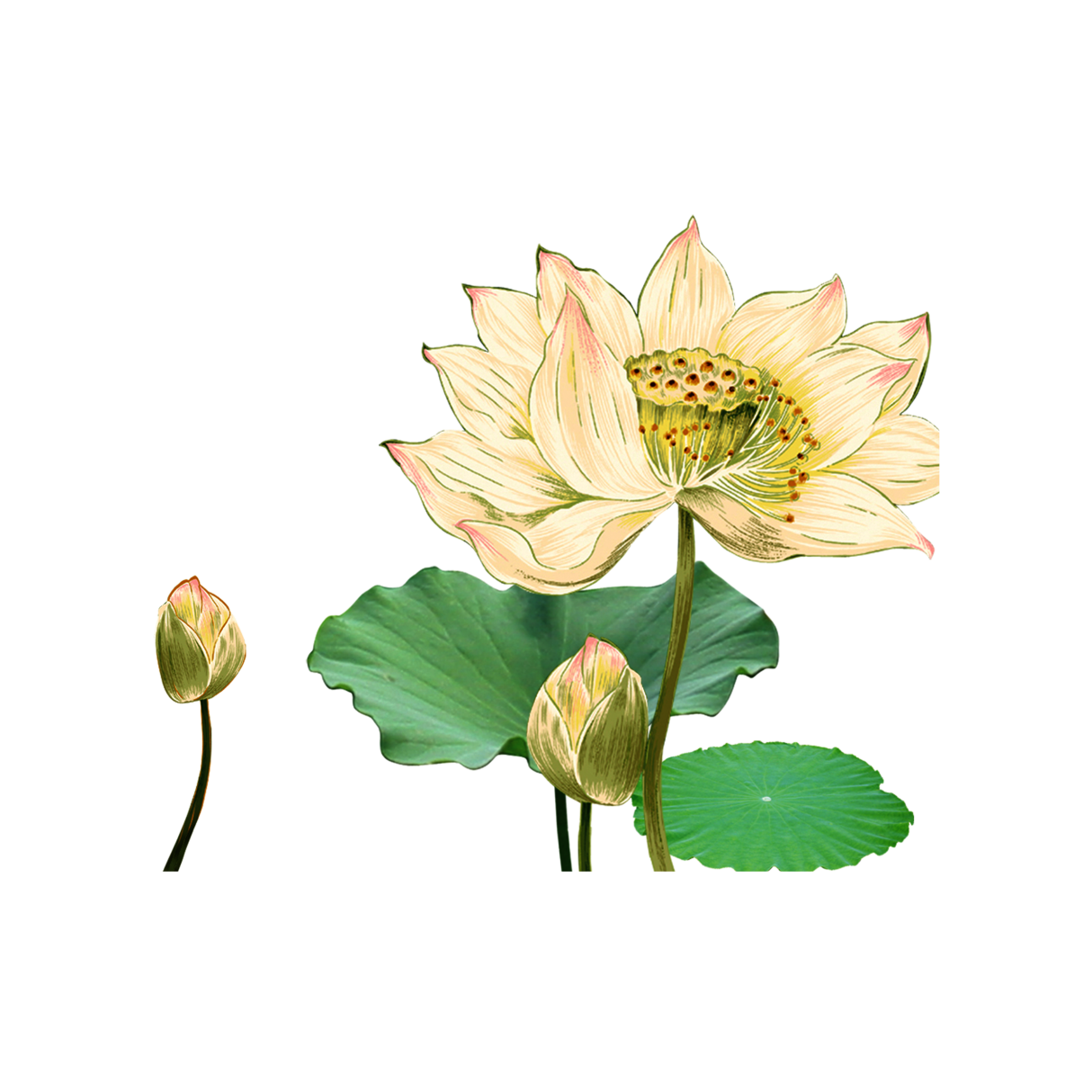 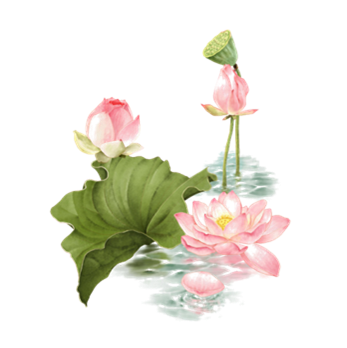 2. Học đọc văn bản nghị luận.
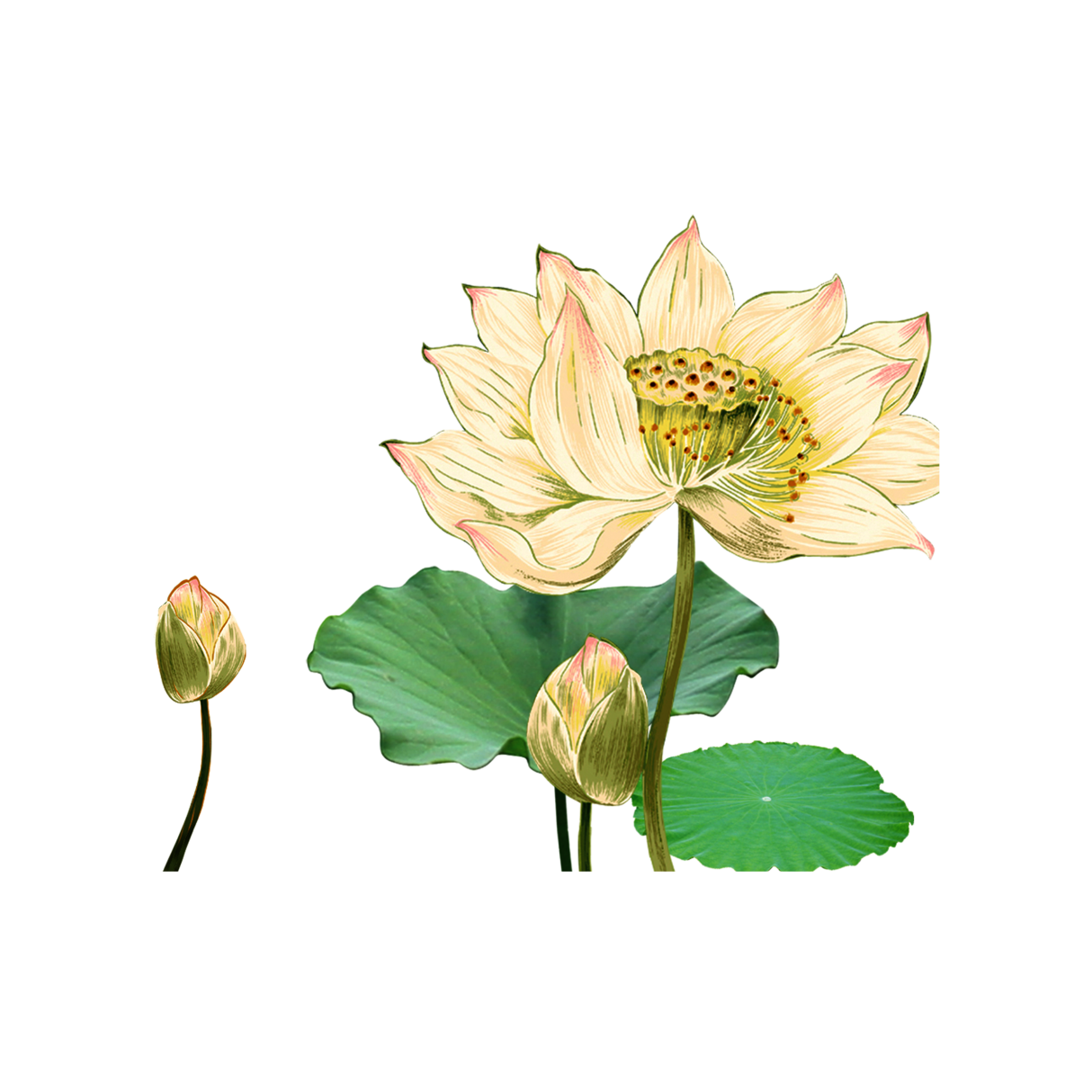 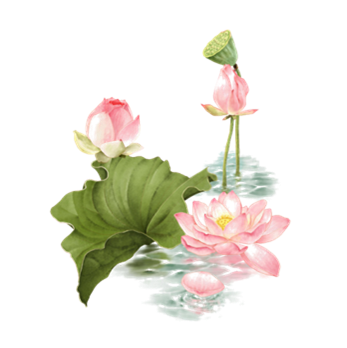 3. Học đọc văn bản thông tin.
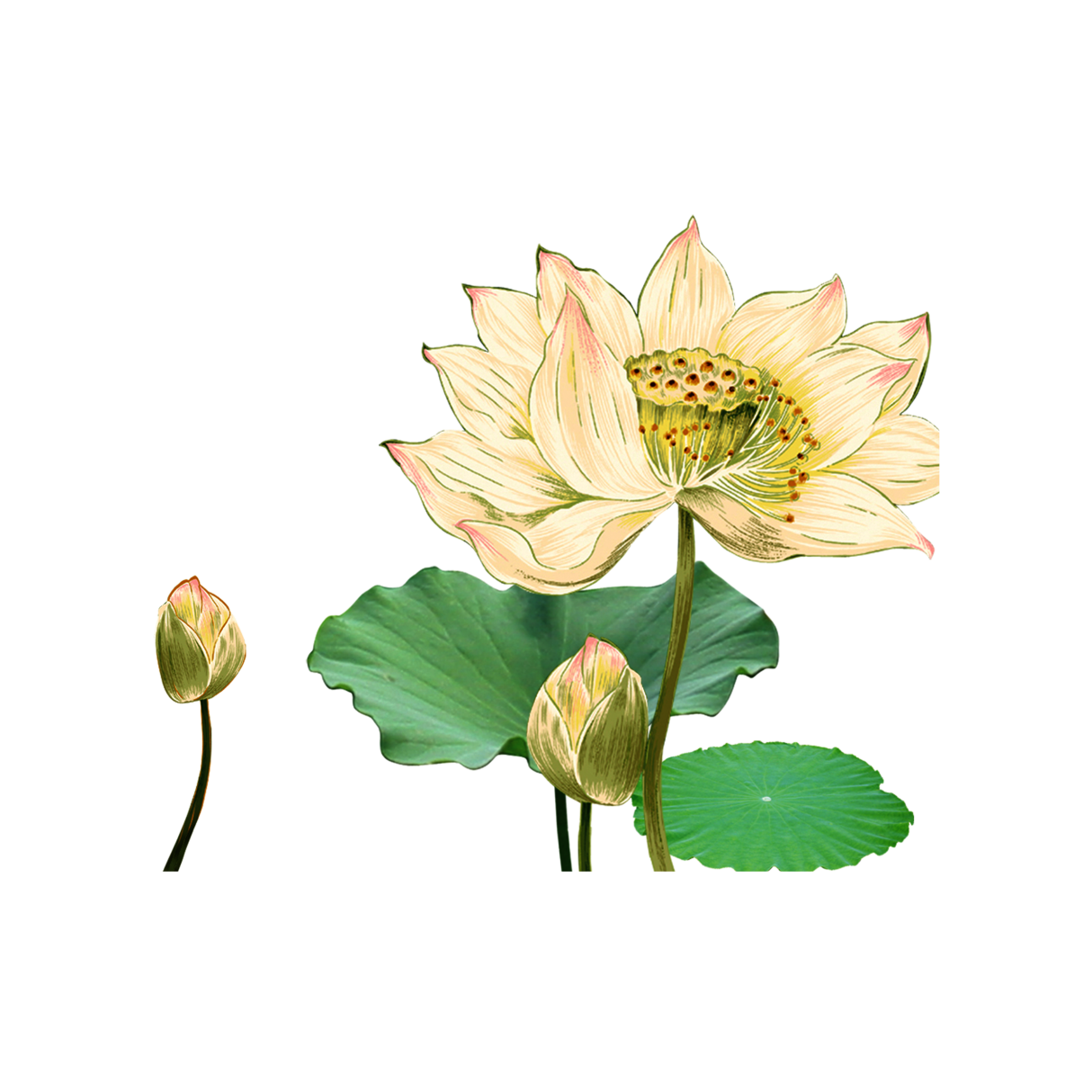 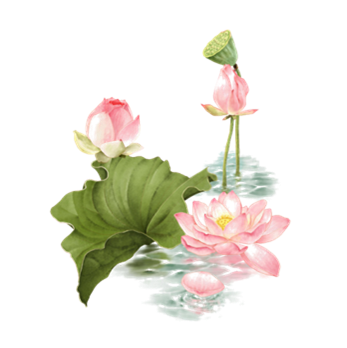 4. Rèn luyện tiếng Việt.
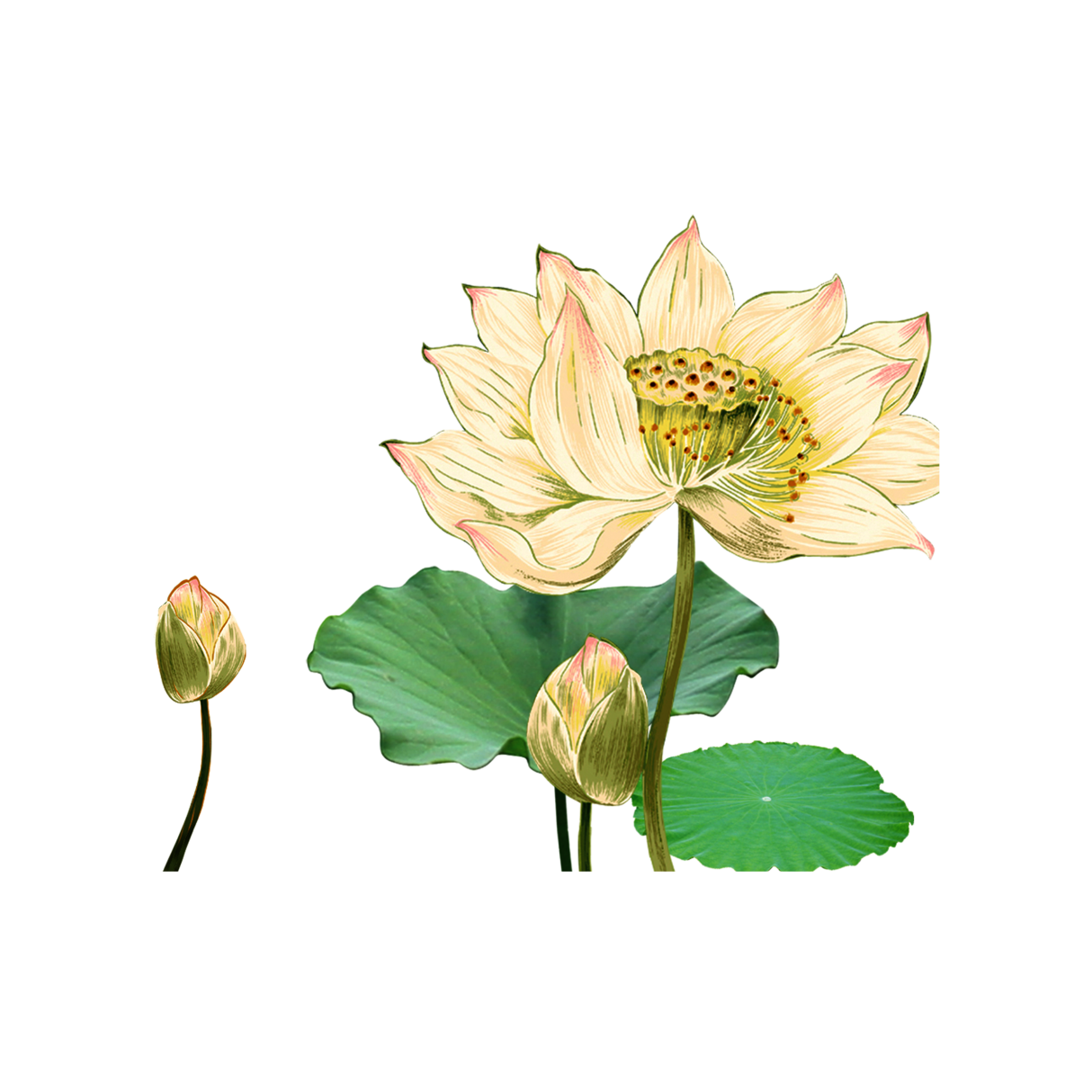 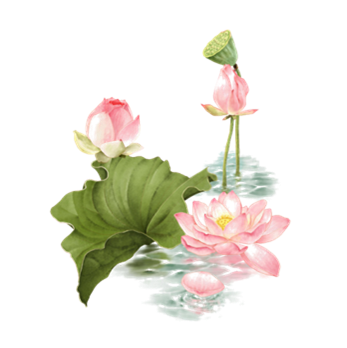 5. Phần học viết.
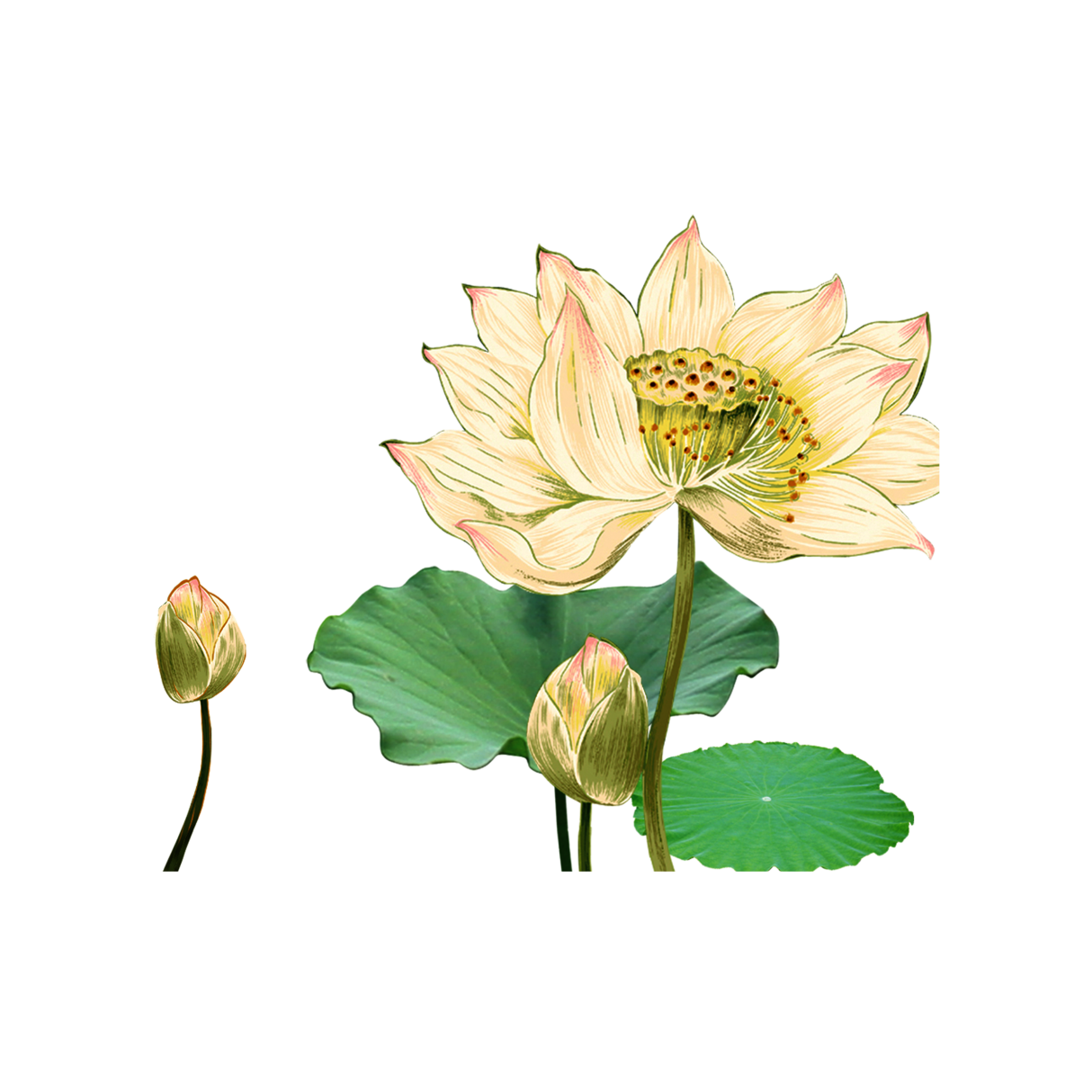 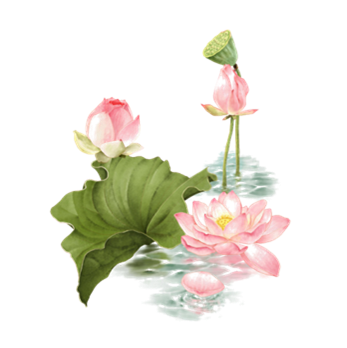 6. Phần nói - nghe
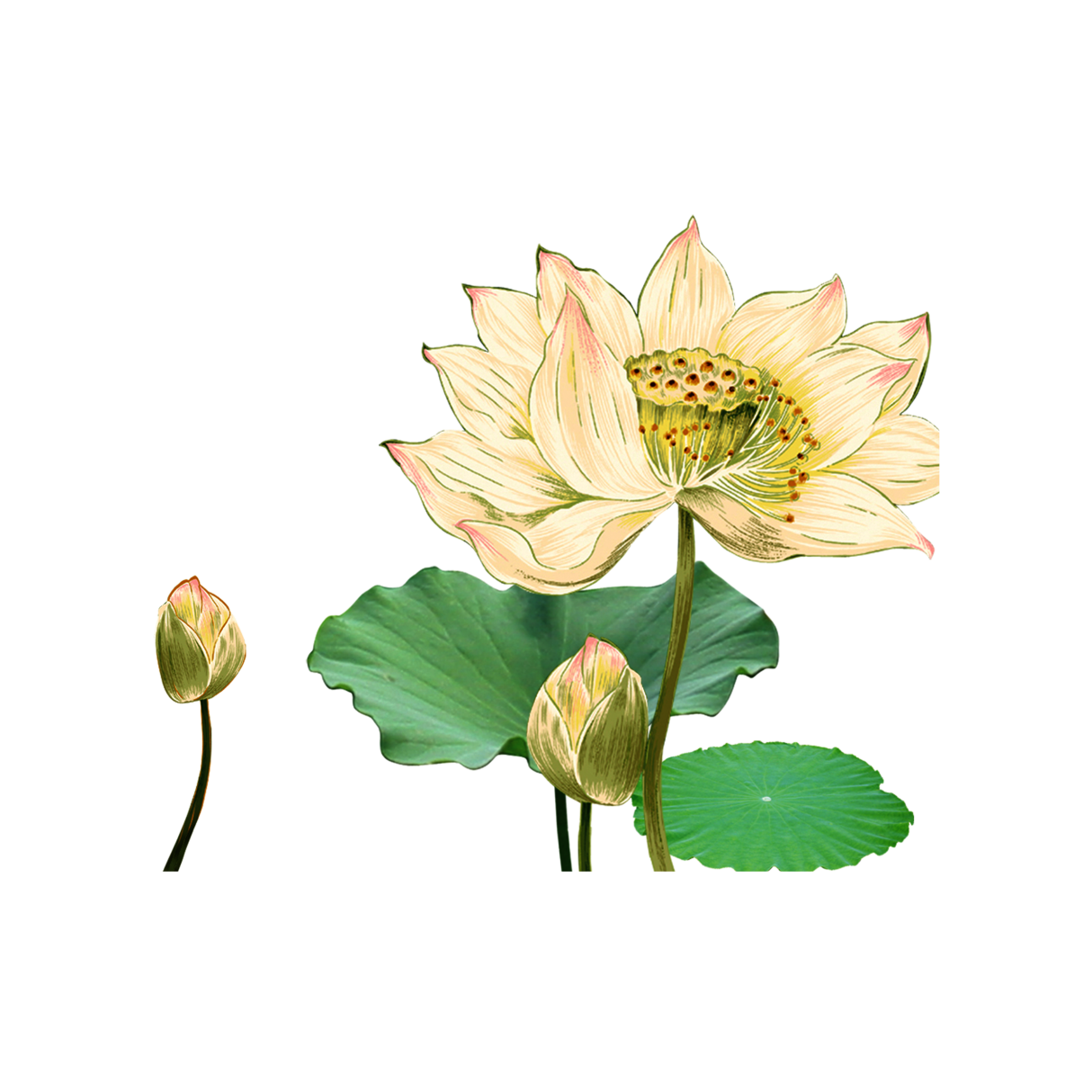 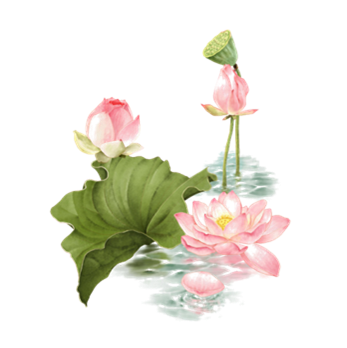 Cấu trúc bài học và nhiệm vụ từng phần
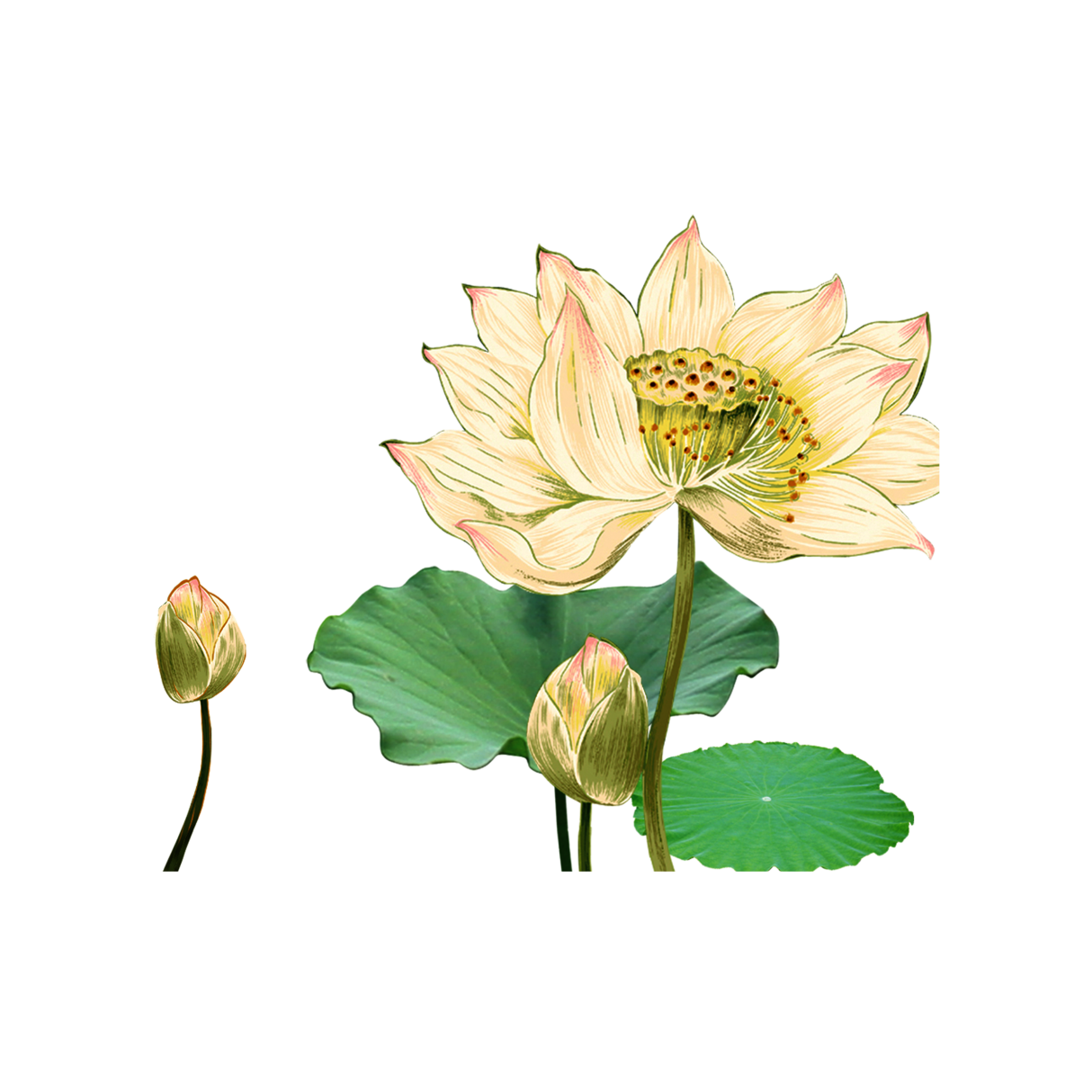 Cấu trúc bài học và nhiệm vụ từng phần
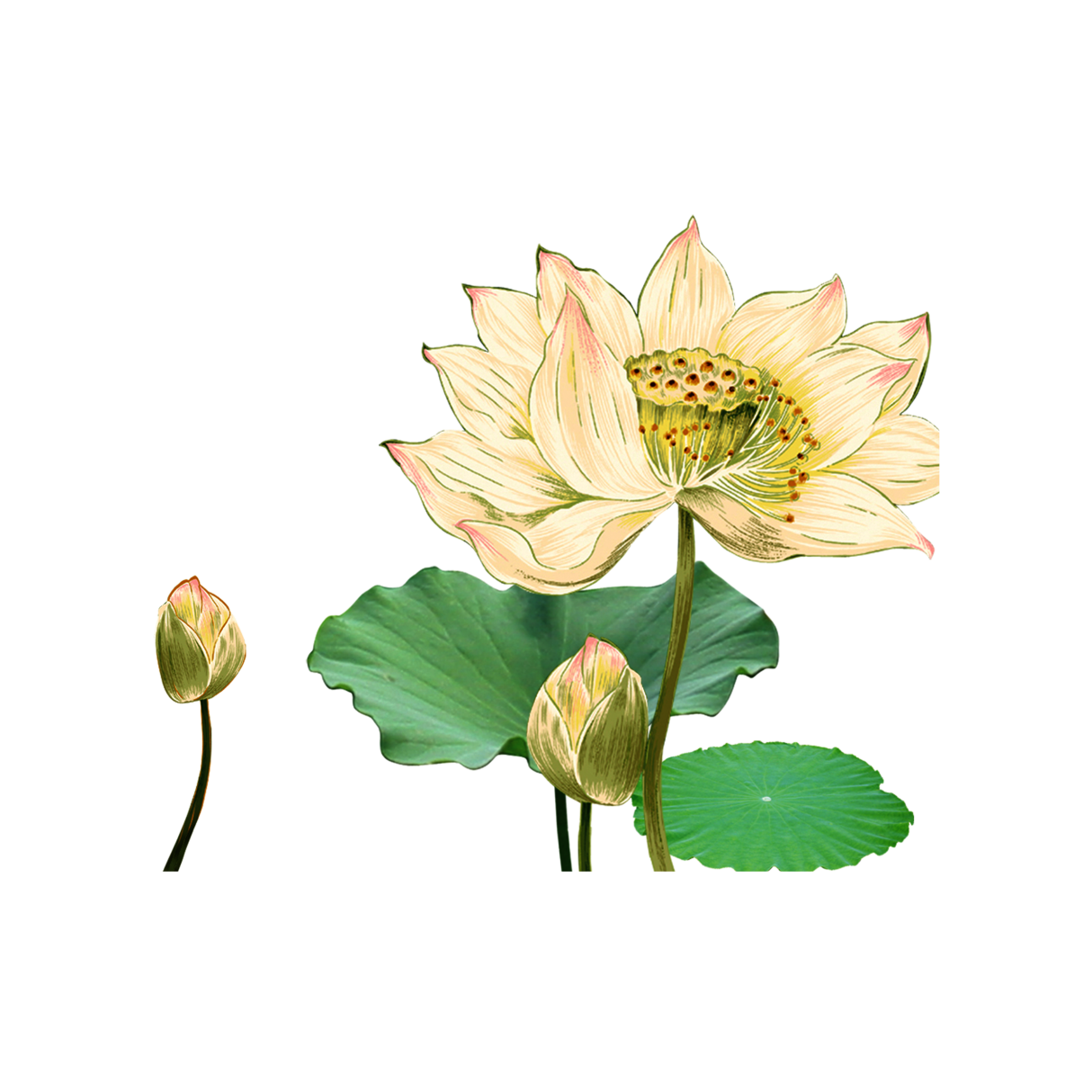 Cấu trúc bài học và nhiệm vụ từng phần
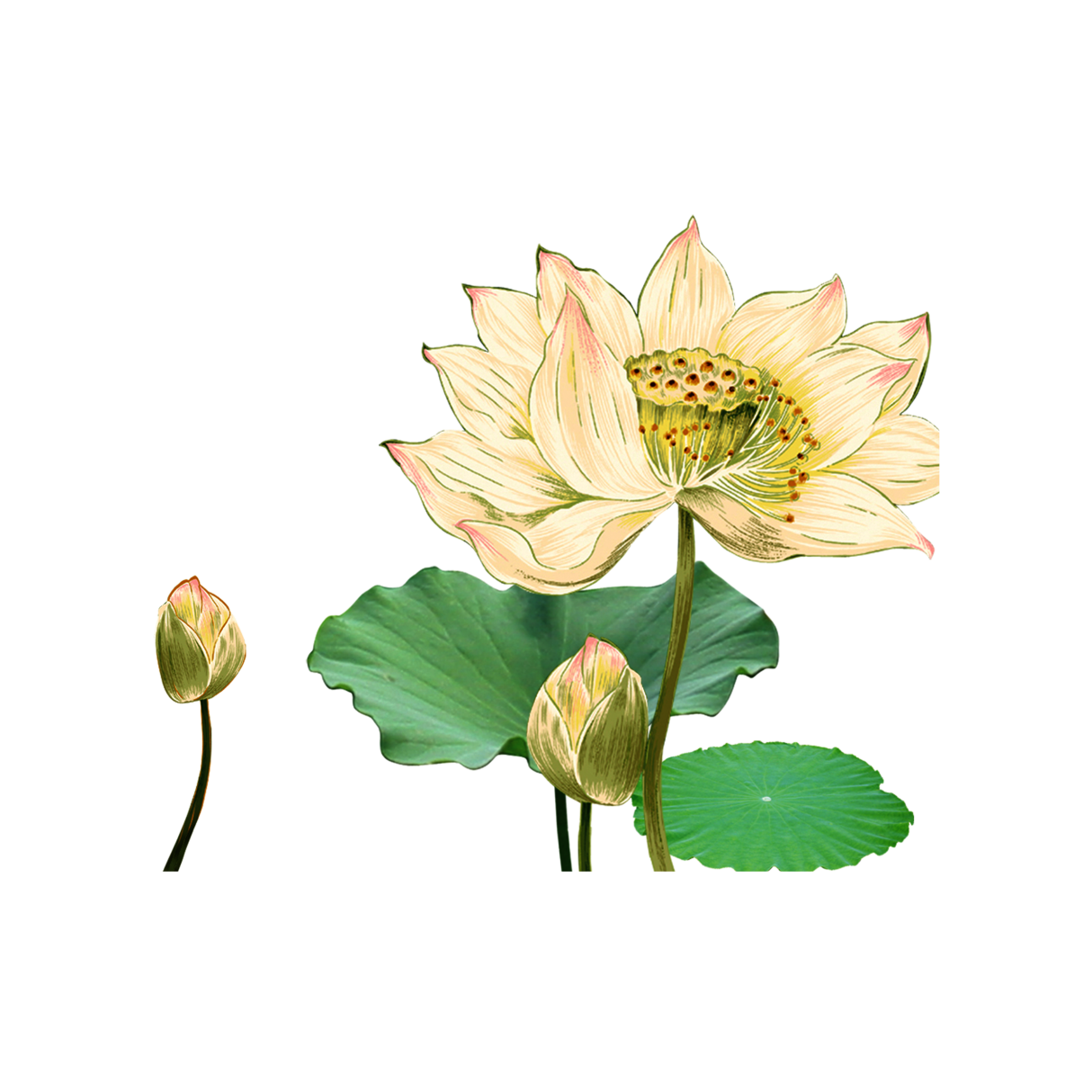 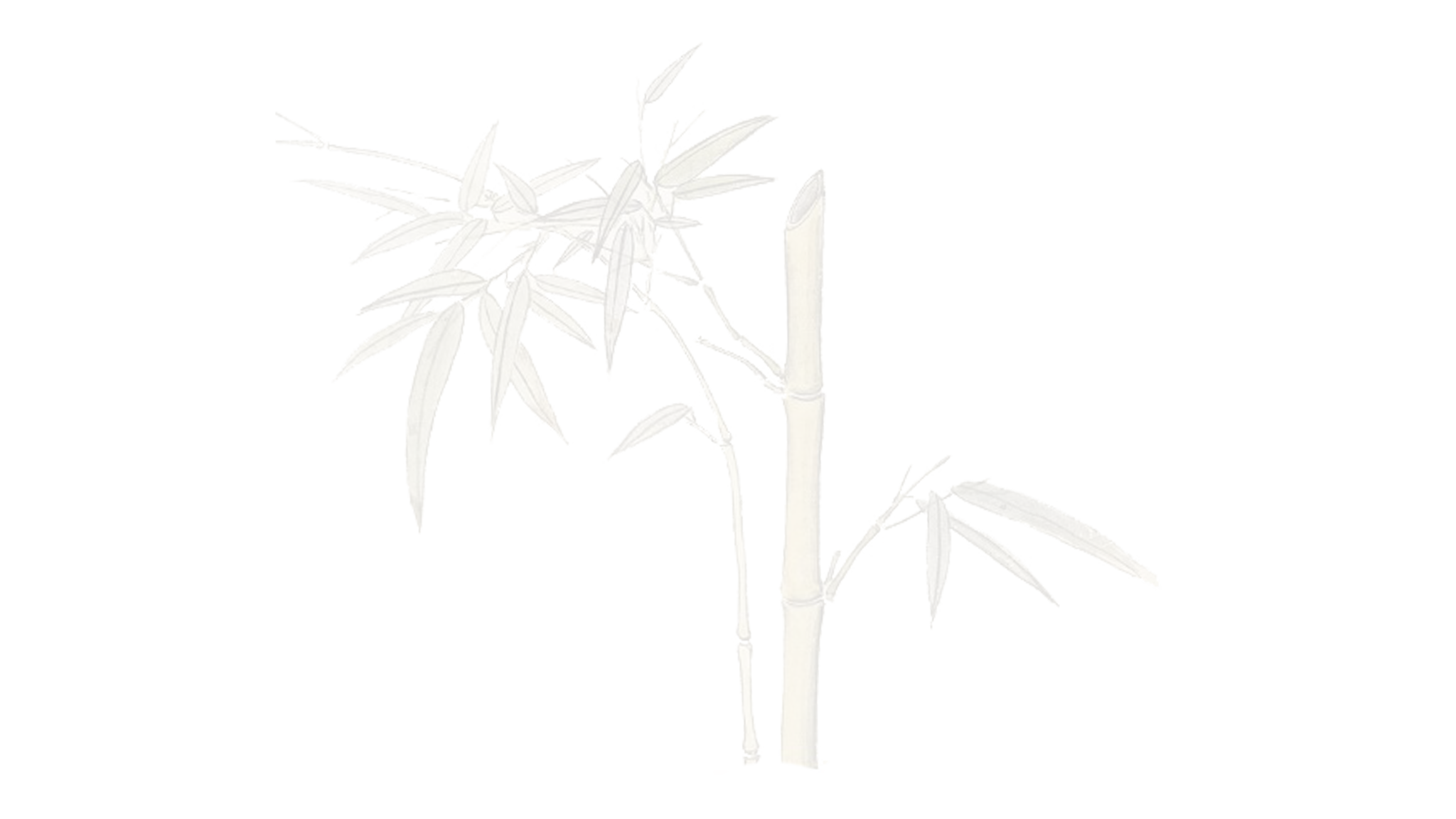 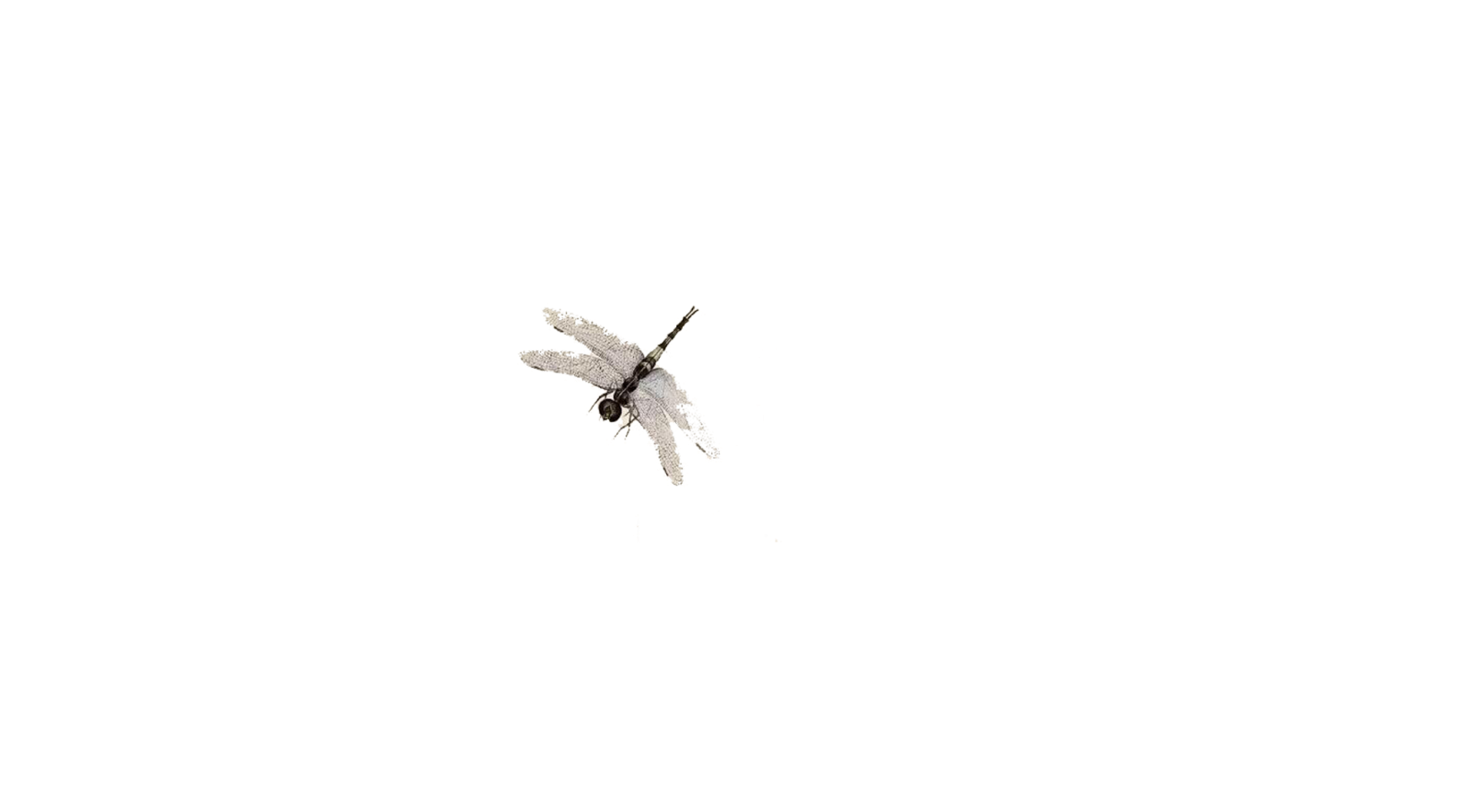 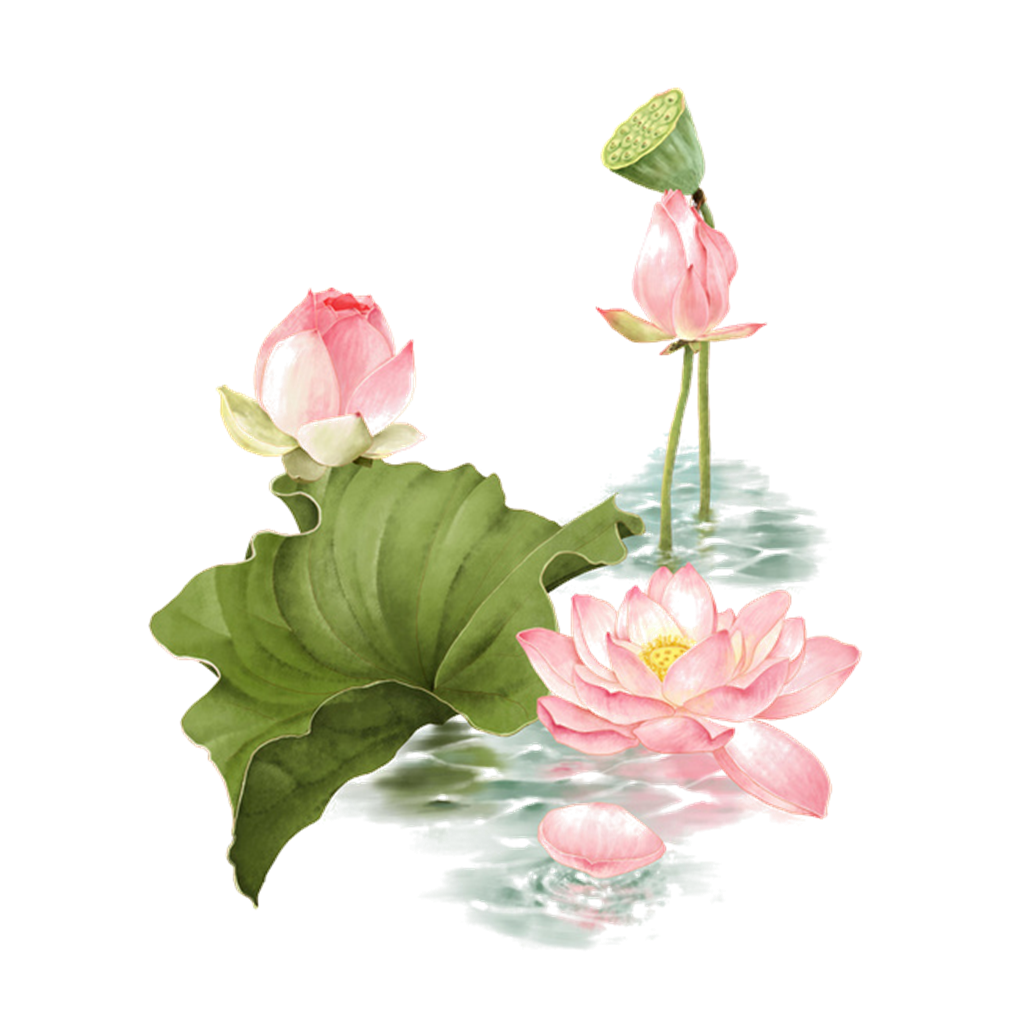 Luyện tập, vận dụng
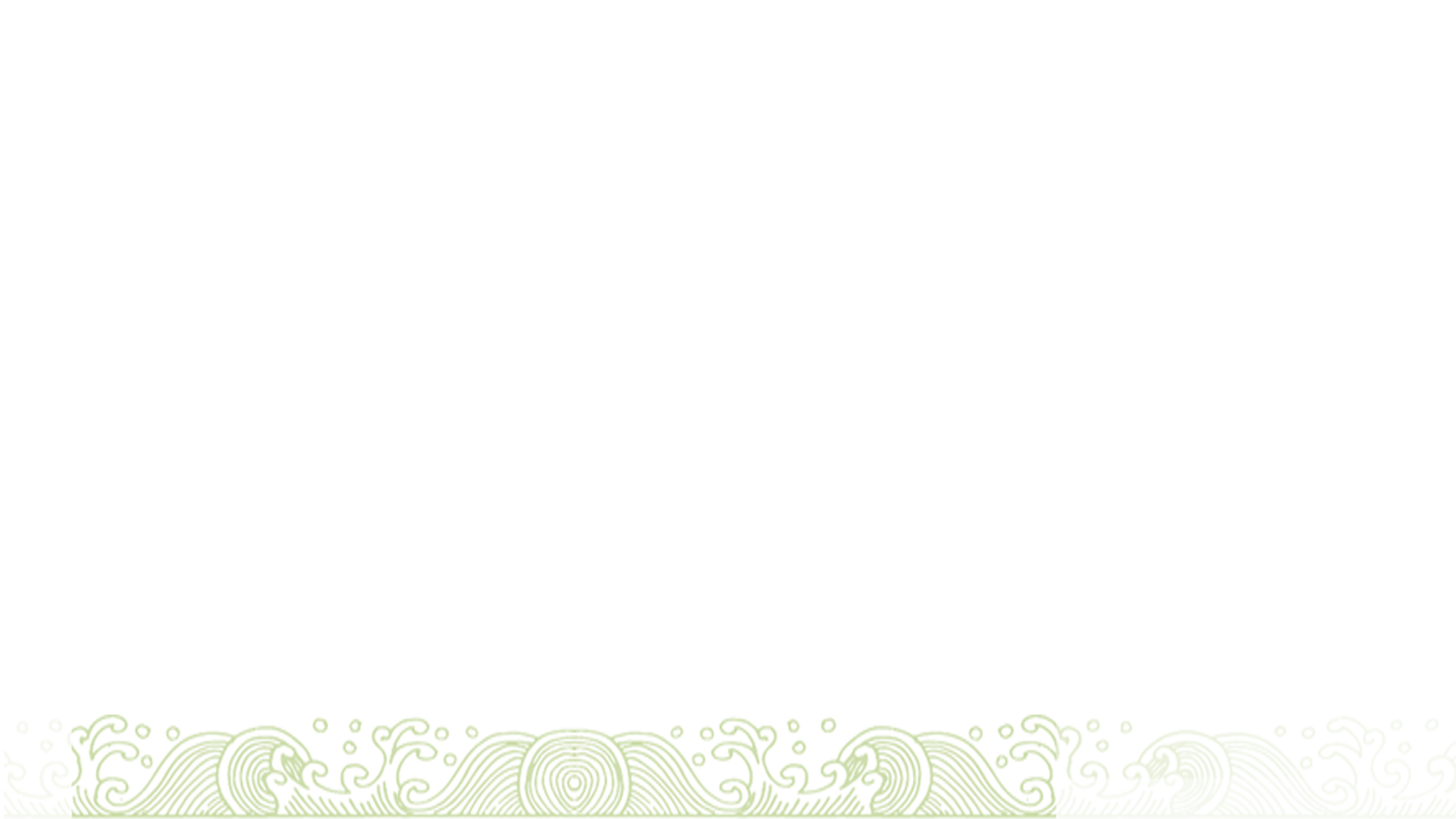 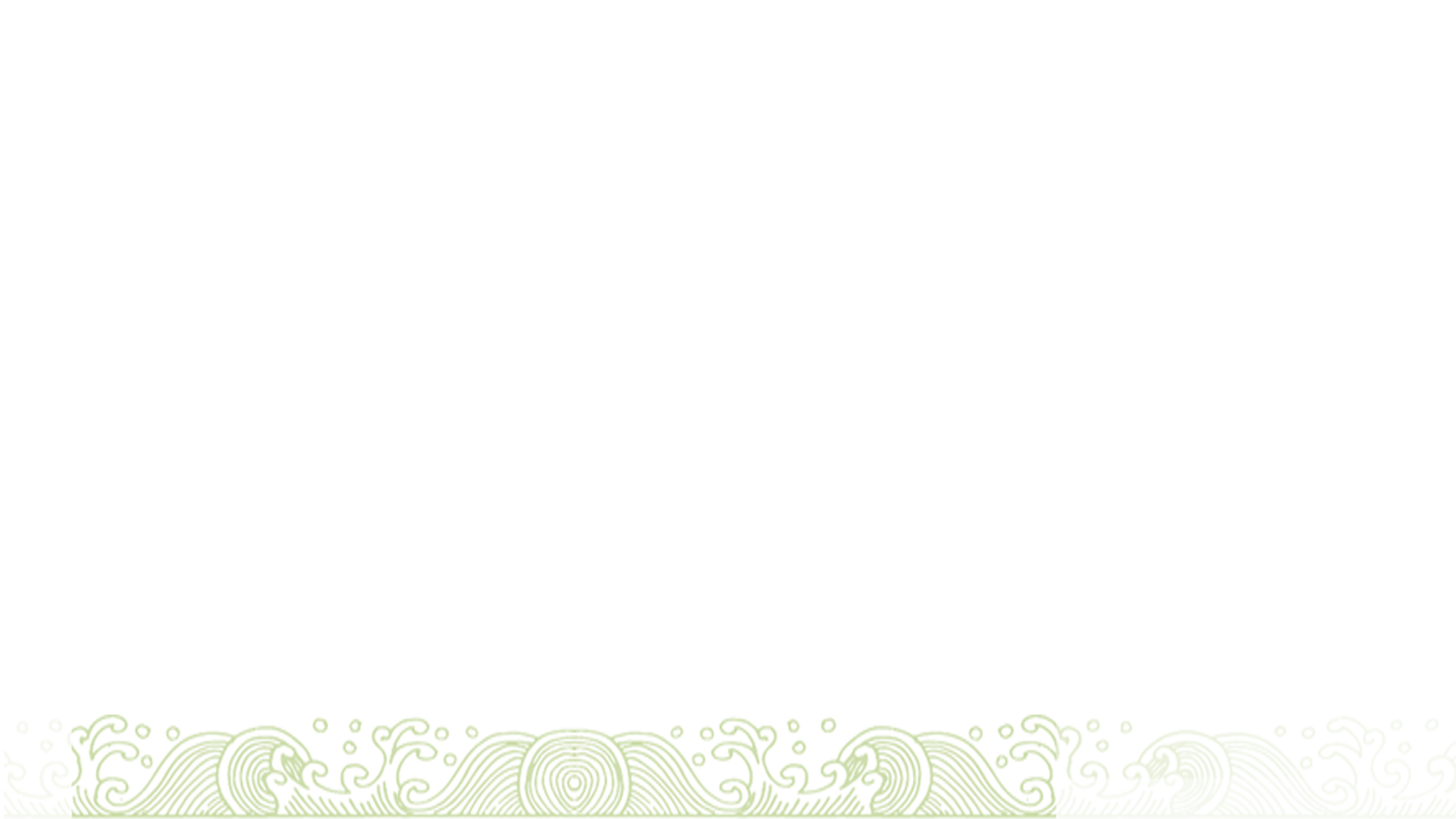 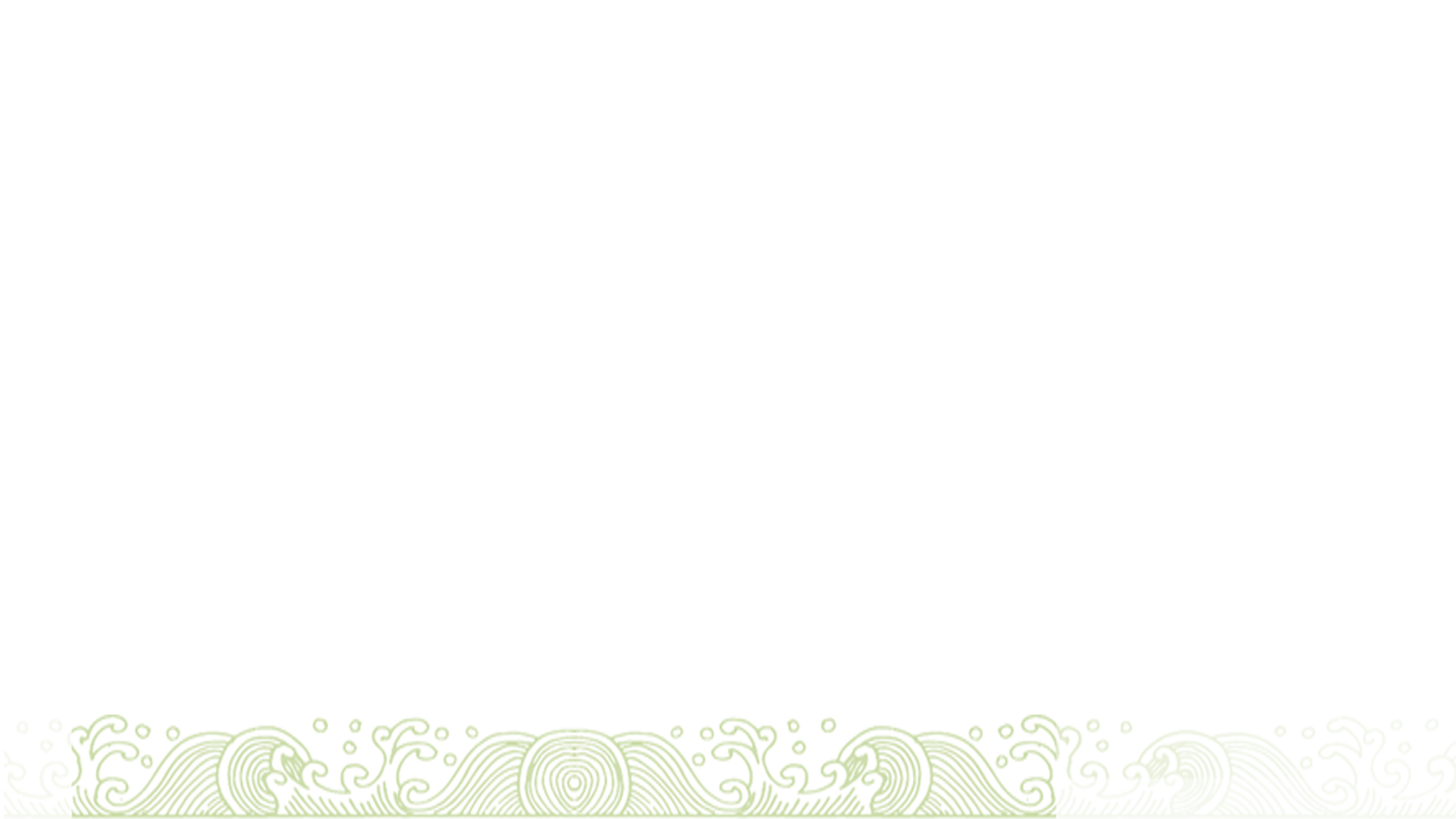 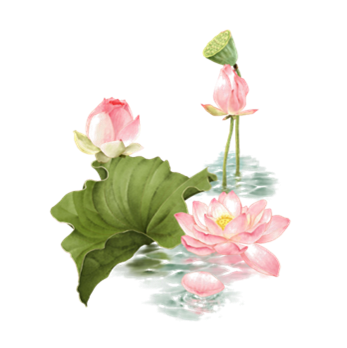 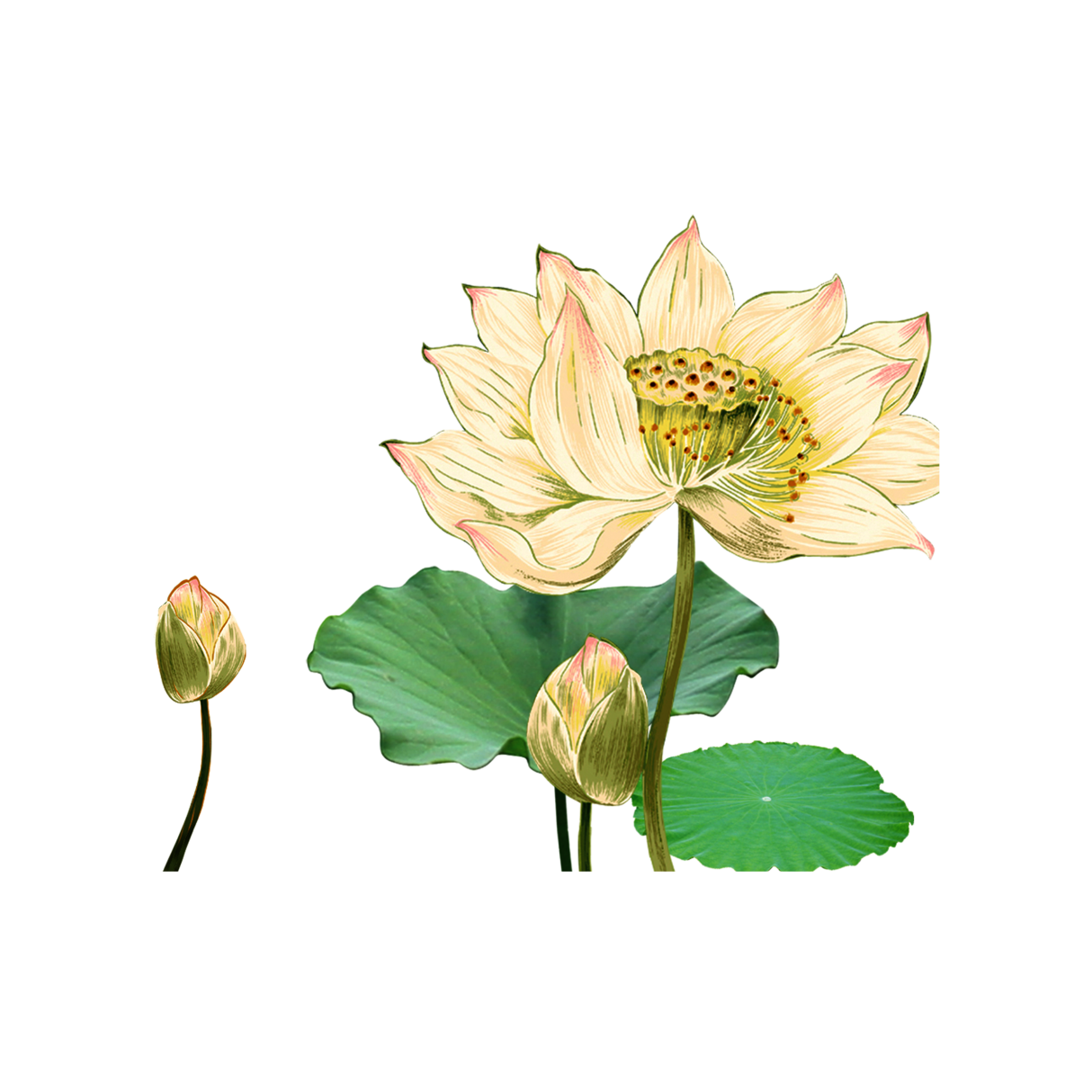 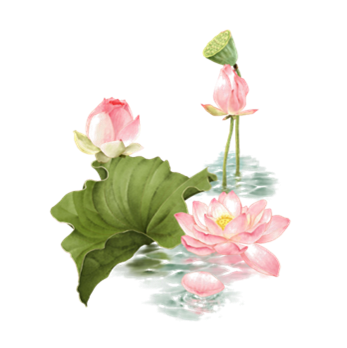 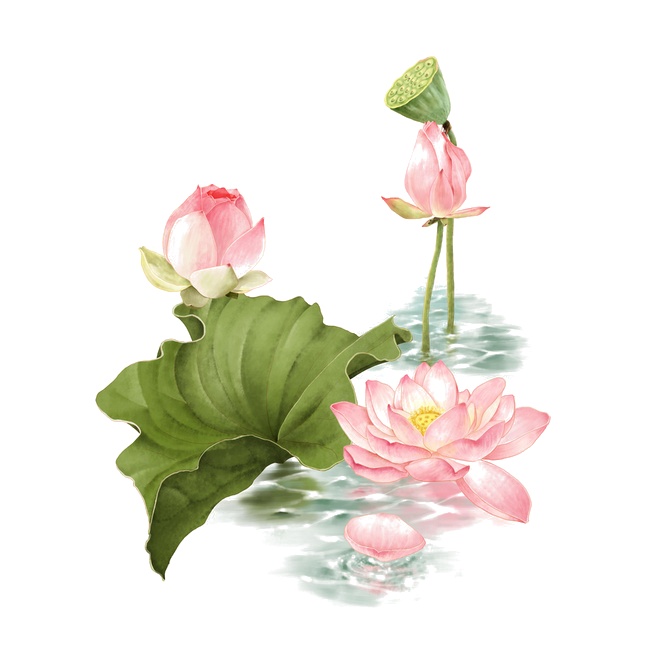 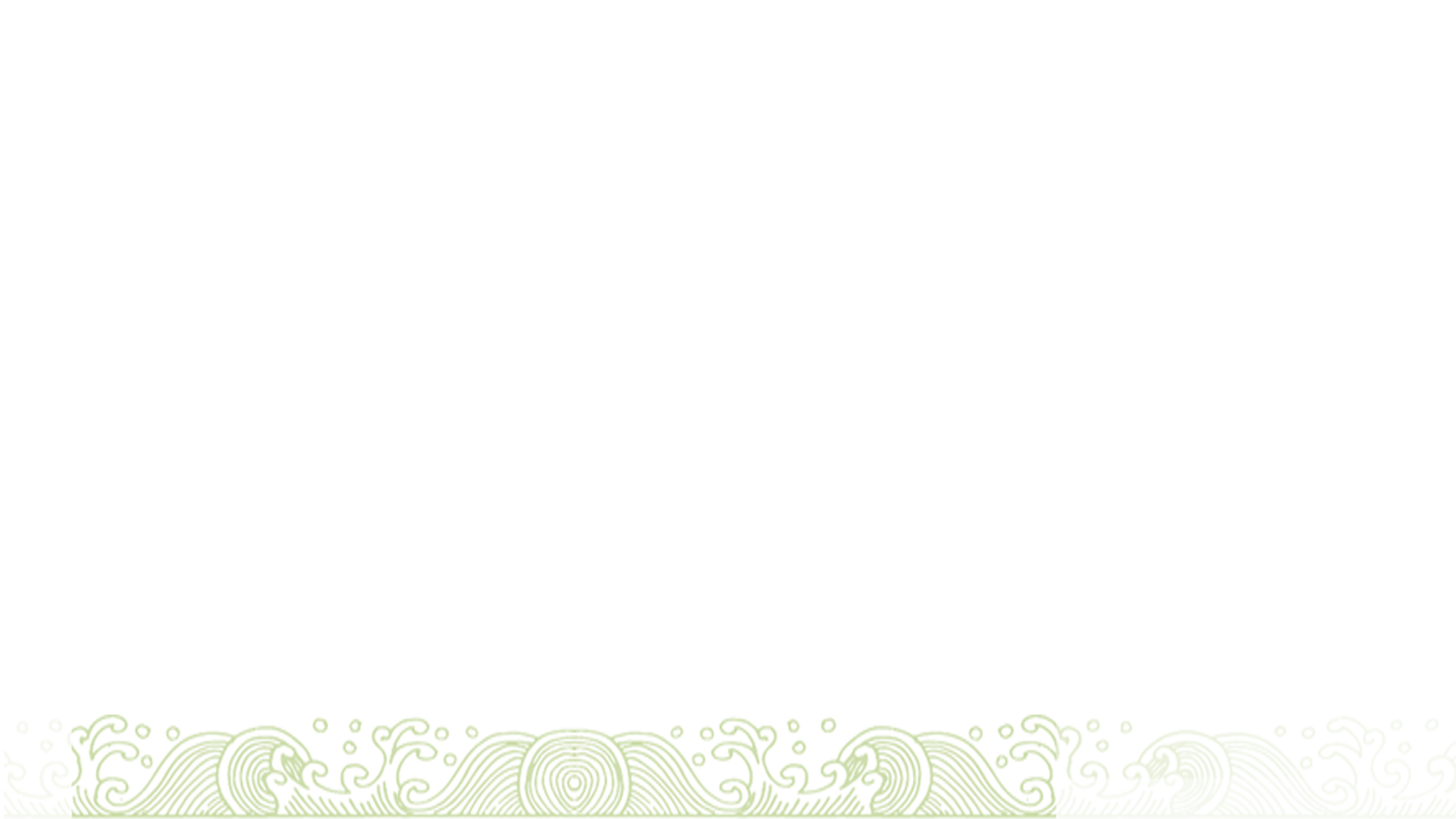